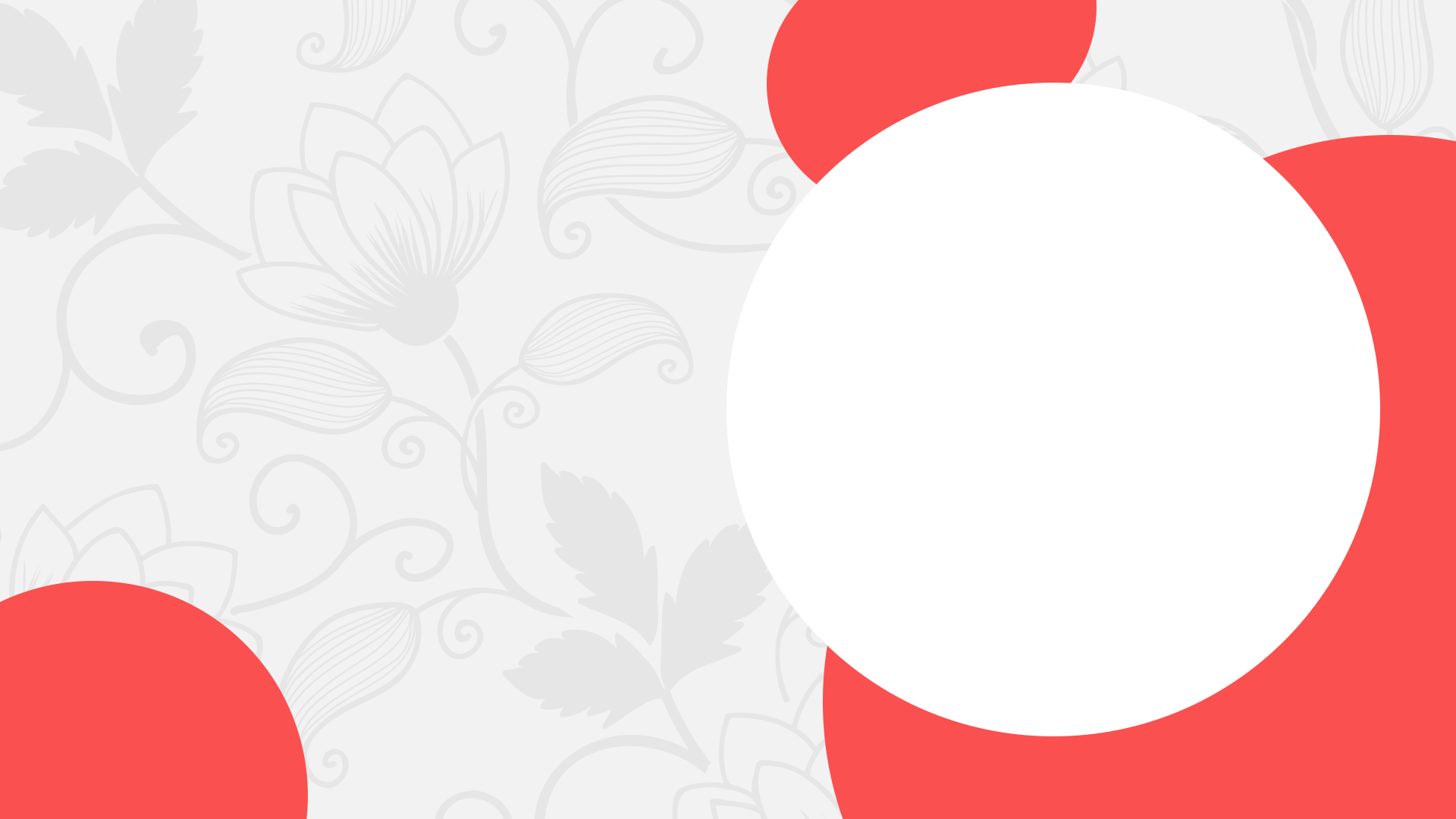 Первая российская революция. Политические реформы 
1905–1907 годов
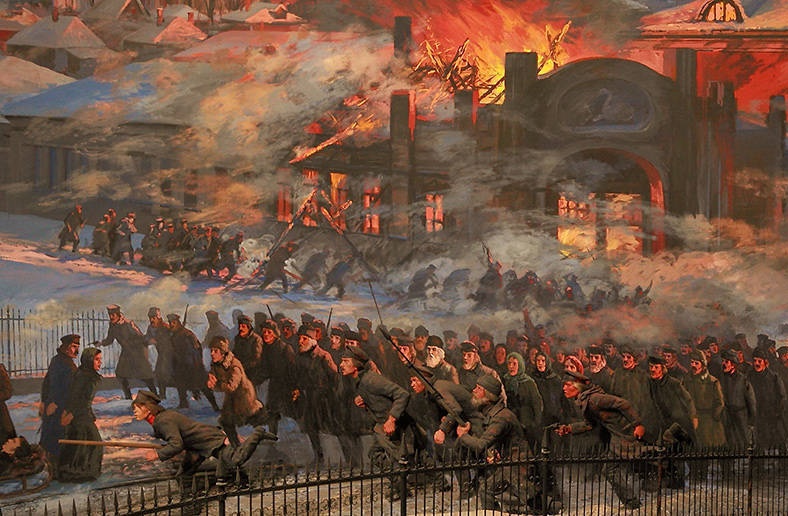 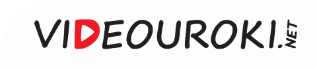 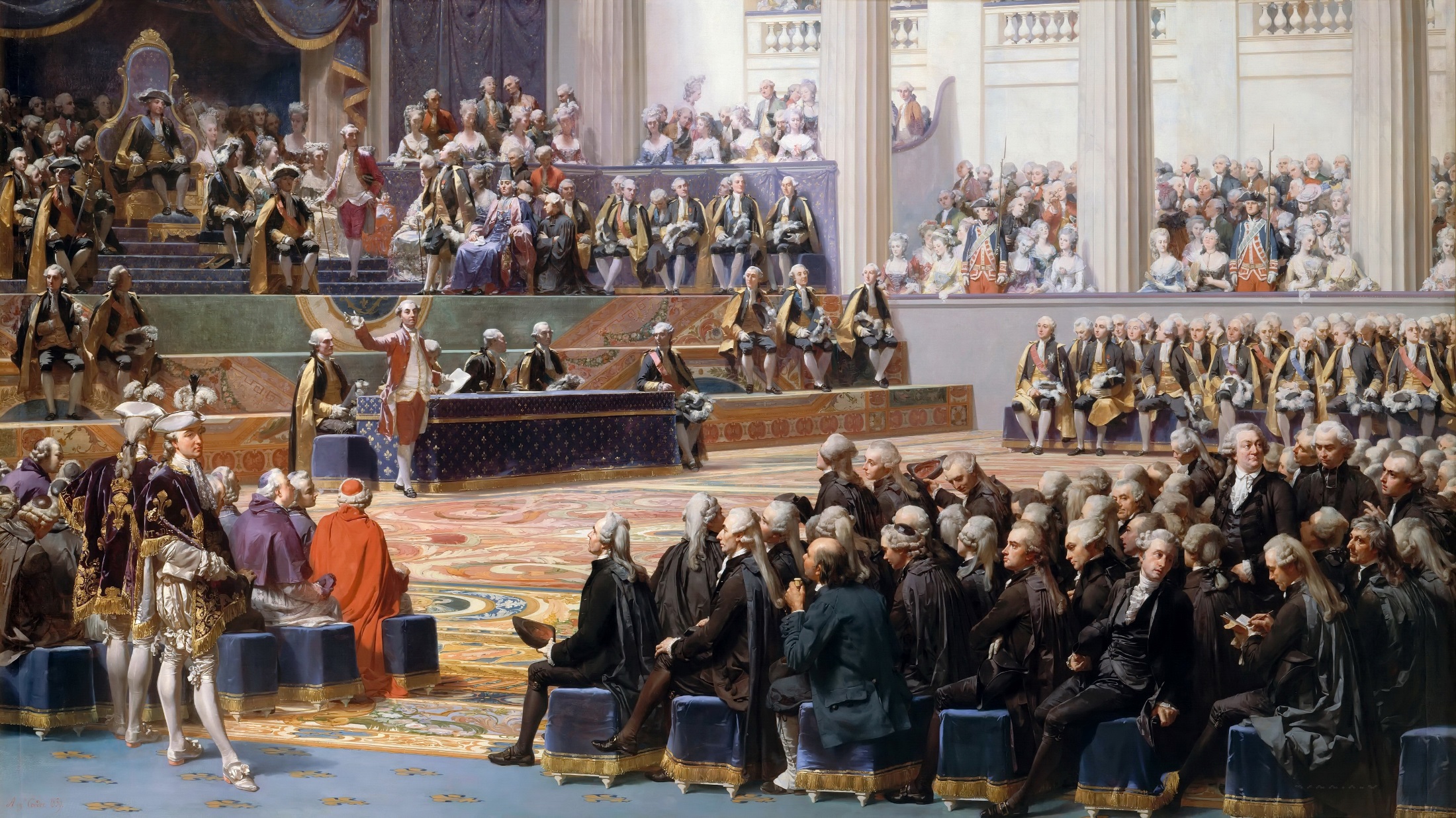 Термины «правые» и «левые» впервые появились 
во французском Национальном собрании времён Великой французской революции.
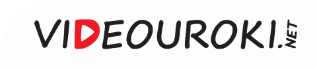 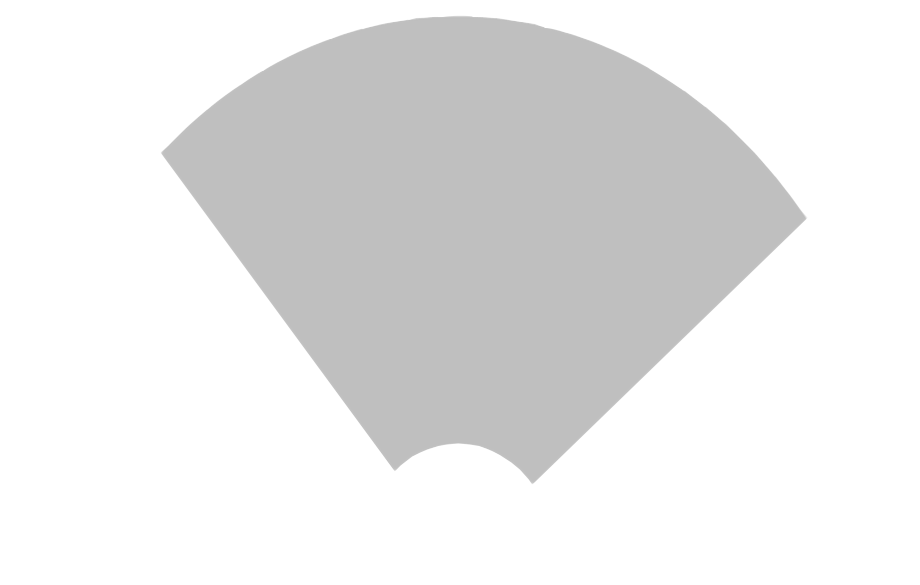 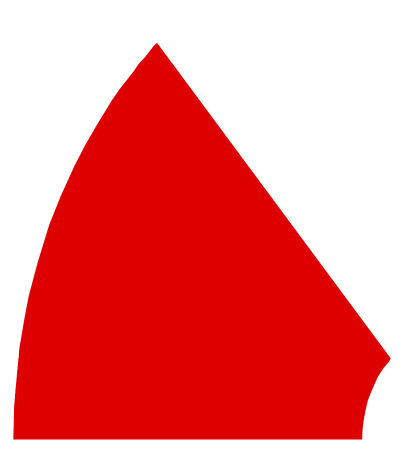 Умеренные сторонники республики
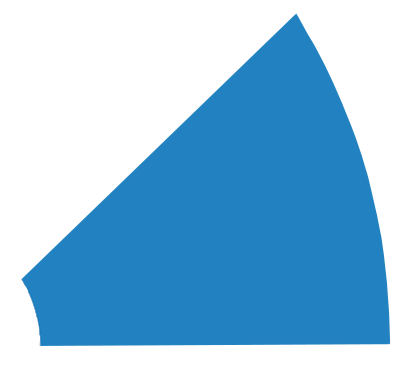 Сторонники 
кардинальных преобразований
Сторонники 
конституционной 
монархии
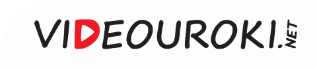 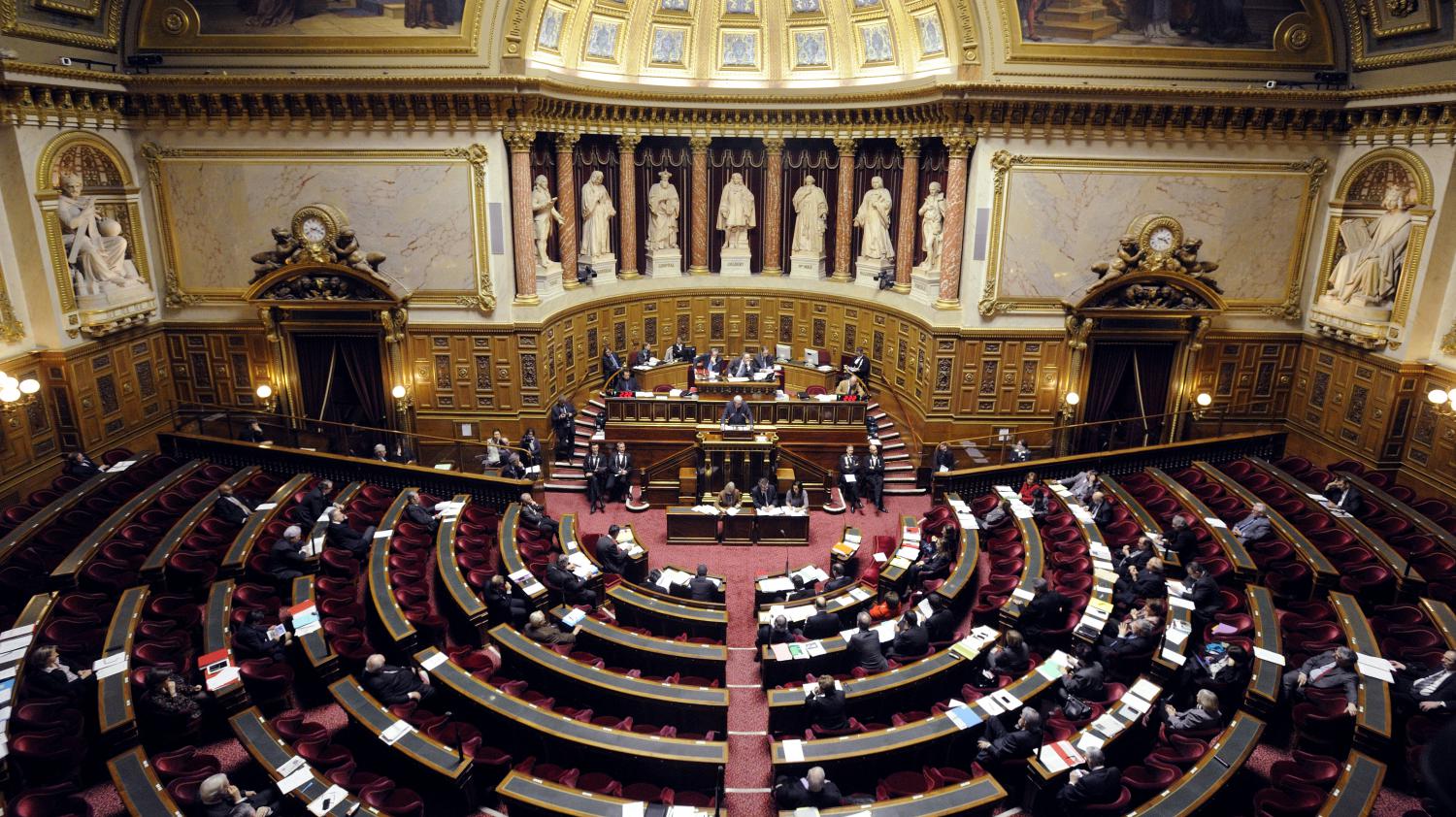 Правыми называют сторонников сохранения существующего положения, а левыми – приверженцев решительных перемен.
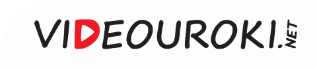 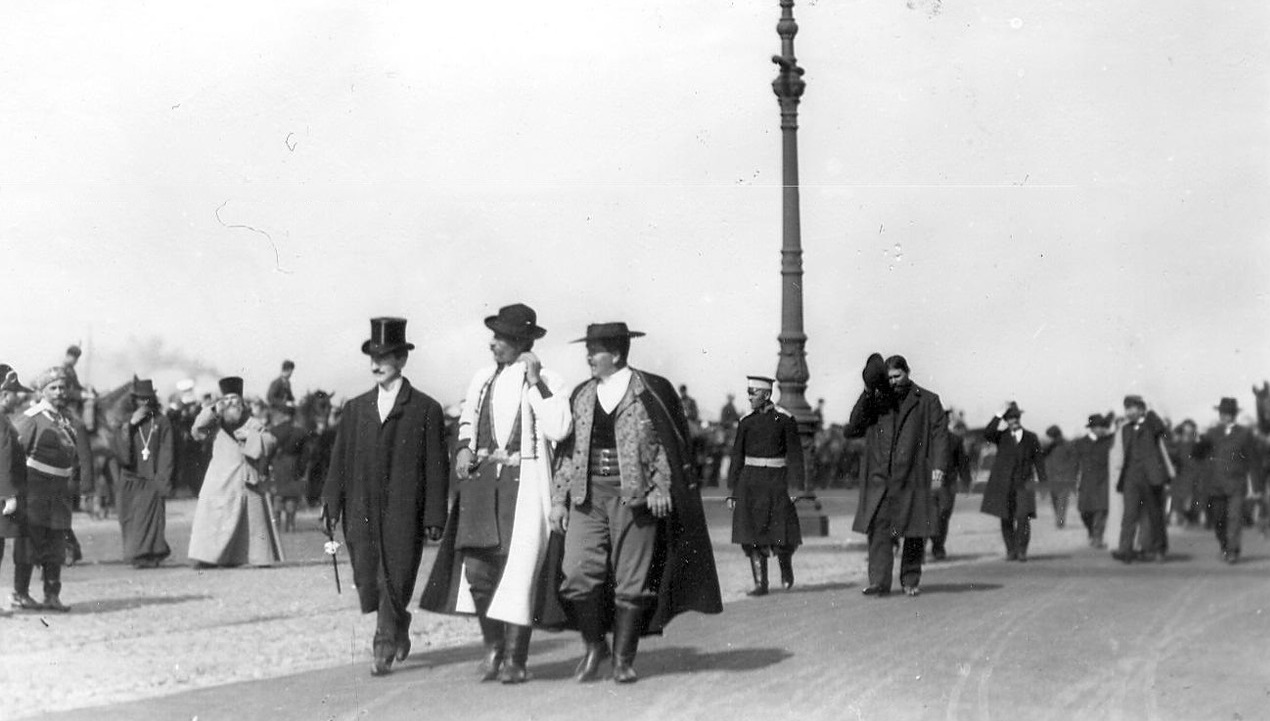 Депутаты 
I Государственной думы 
на Дворцовой набережной
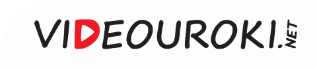 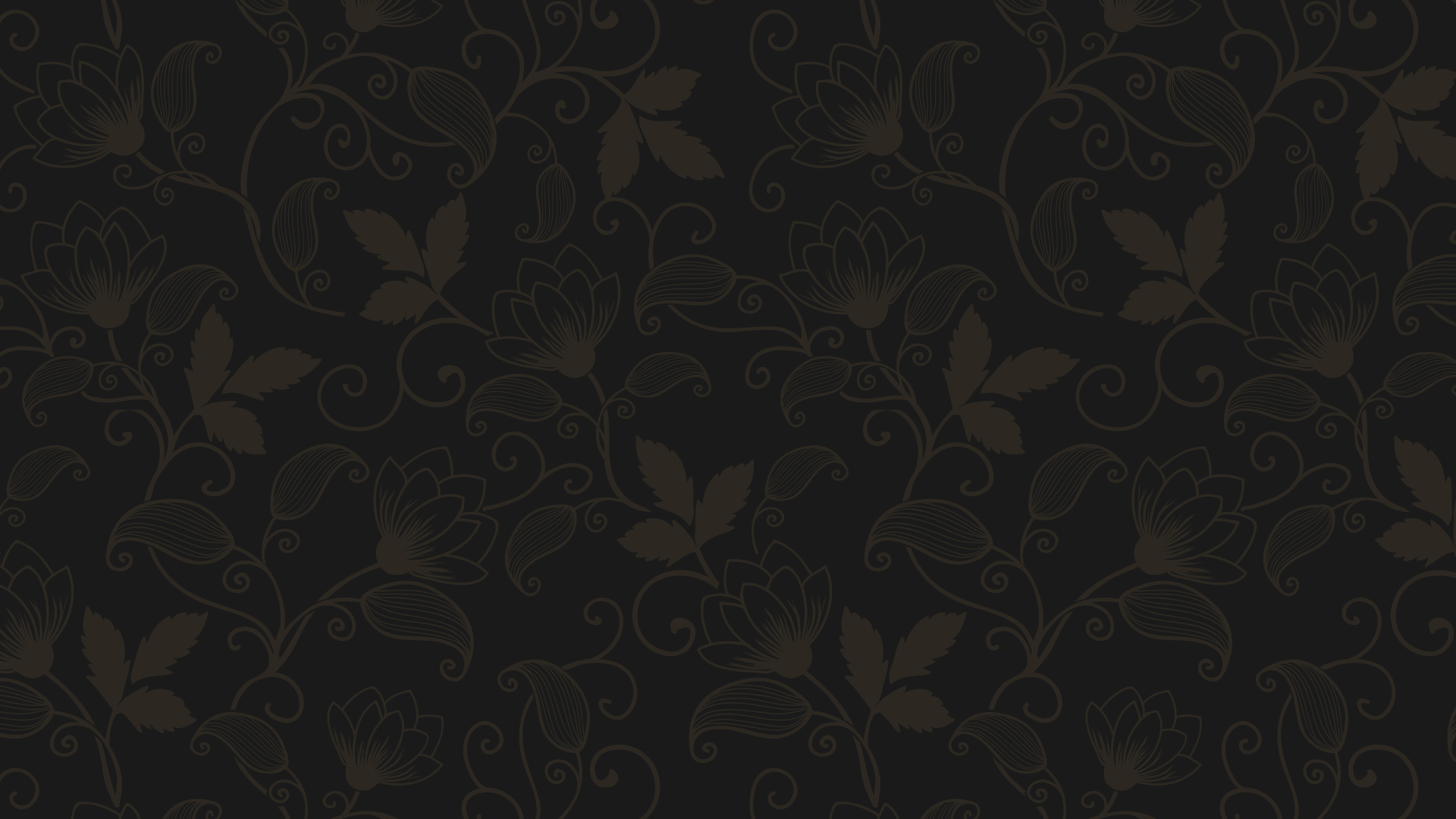 Вопросы занятия
1
Декабрьское вооружённое восстание в Москве.
2
«Основные законы» 1906 года.
3
Деятельность I и II Государственной думы.
4
Итоги революции.
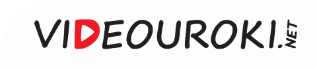 Обстановка накануне восстания
1
Дарование гражданских свобод населению Российской империи
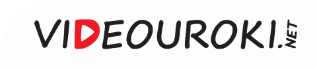 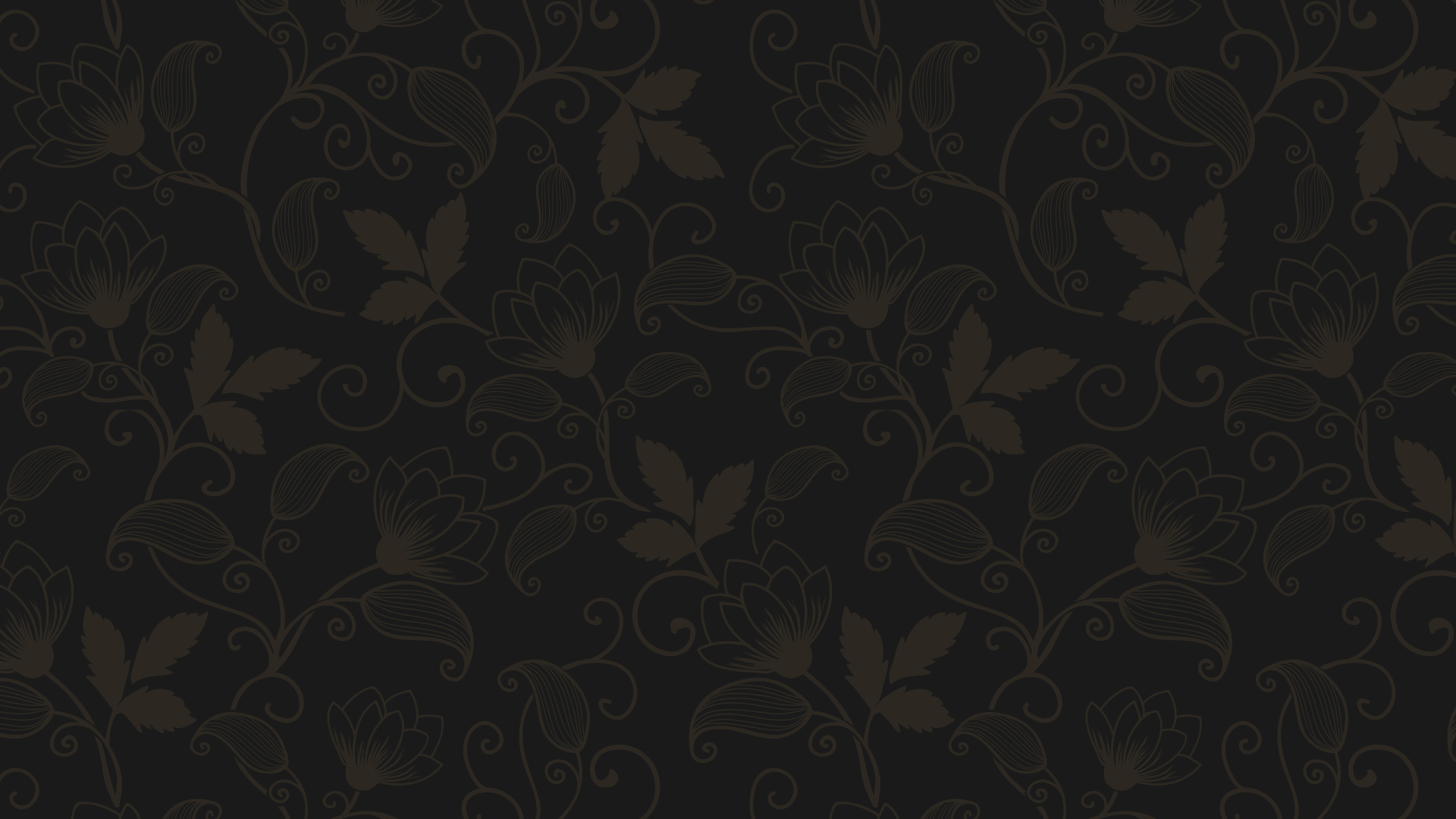 Манифест 17 октября 1905 года
1
Неприкосновенность личности.
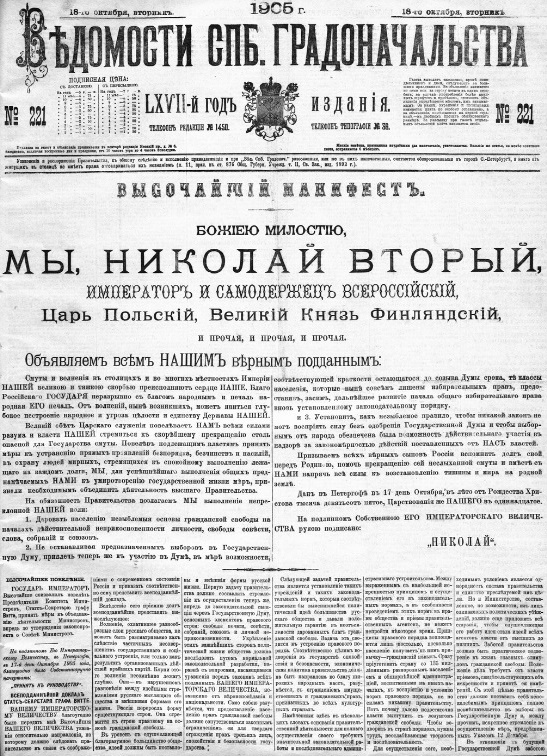 2
Свобода совести.
3
Свобода слова.
4
Свобода собраний и союзов.
5
Созыв Государственной думы.
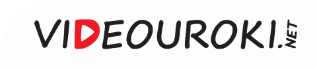 Обстановка в Москве накануне восстания
1
2
3
Закупка левыми партиями оружия и создание рабочих дружин
Дарование гражданских свобод населению Российской империи
Продолжение подготовки вооружённого восстания
большевиками и эсерами
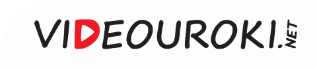 Обстановка в Москве накануне восстания
Остановились крупнейшие предприятия
Не ездили трамваи
В Москве
и Московской губернии объявили чрезвычайное положение
7 декабря 
началась всеобщая политическая забастовка
Более 100 тысяч пролетариев прекратили работу
Закрылись магазины
Не подавалась электроэнергия
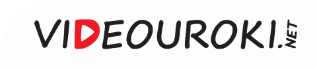 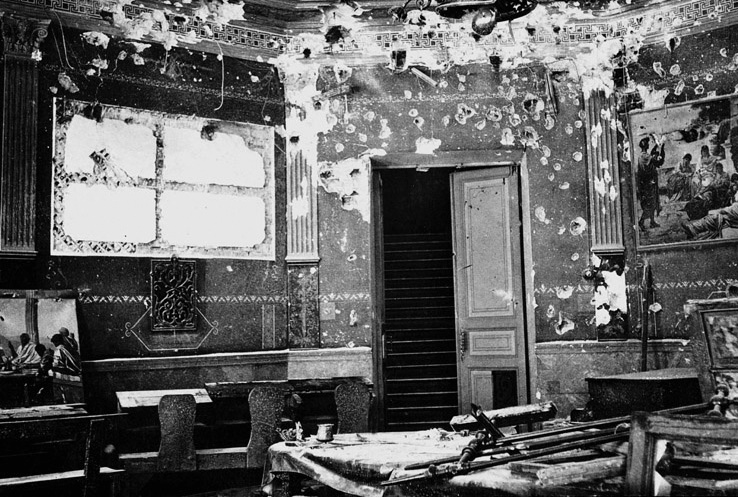 Одна из комнат штаба боевых дружин после артобстрела
9 декабря правительственные войска разгромили штаб боевых дружин Москвы.
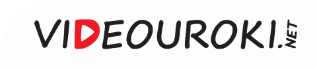 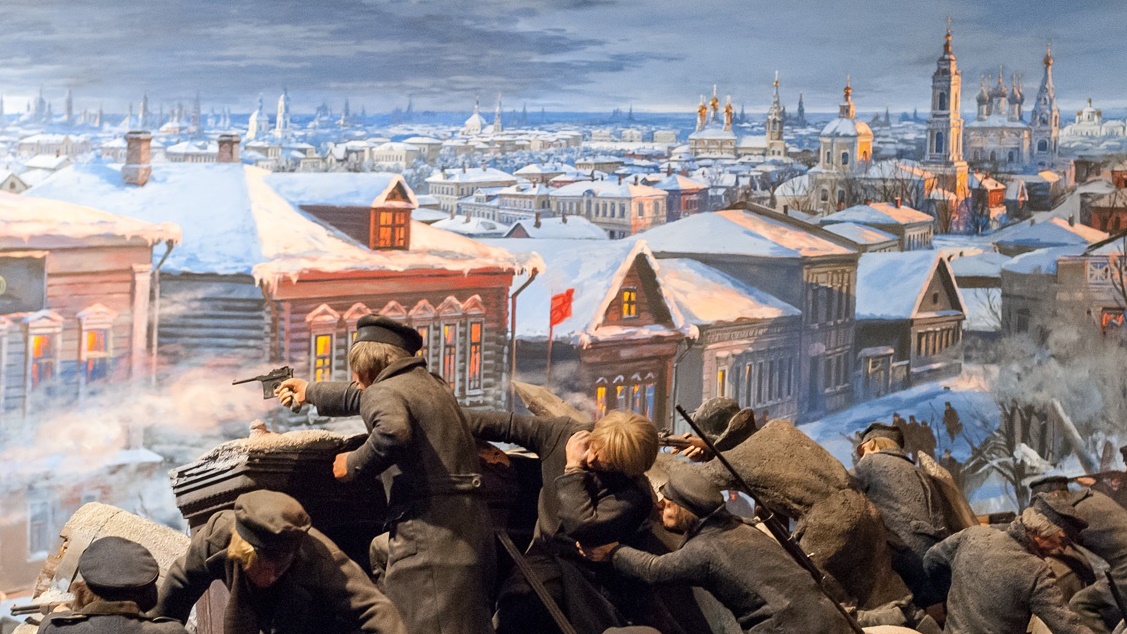 10 декабря 1905 года забастовка рабочих переросла 
в вооружённое восстание, в котором участвовало
около 6 тысяч человек.
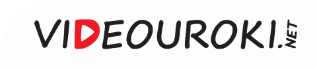 Вооружённое восстание в Москве
Наличие оружия только 
у двух тысяч повстанцев
Отсутствие у них централизованного управления и единого плана восстания
Переход восставших 
в оборонительное положение
Очевидное преимущество правительственных войск 
в вооружении
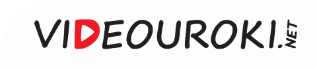 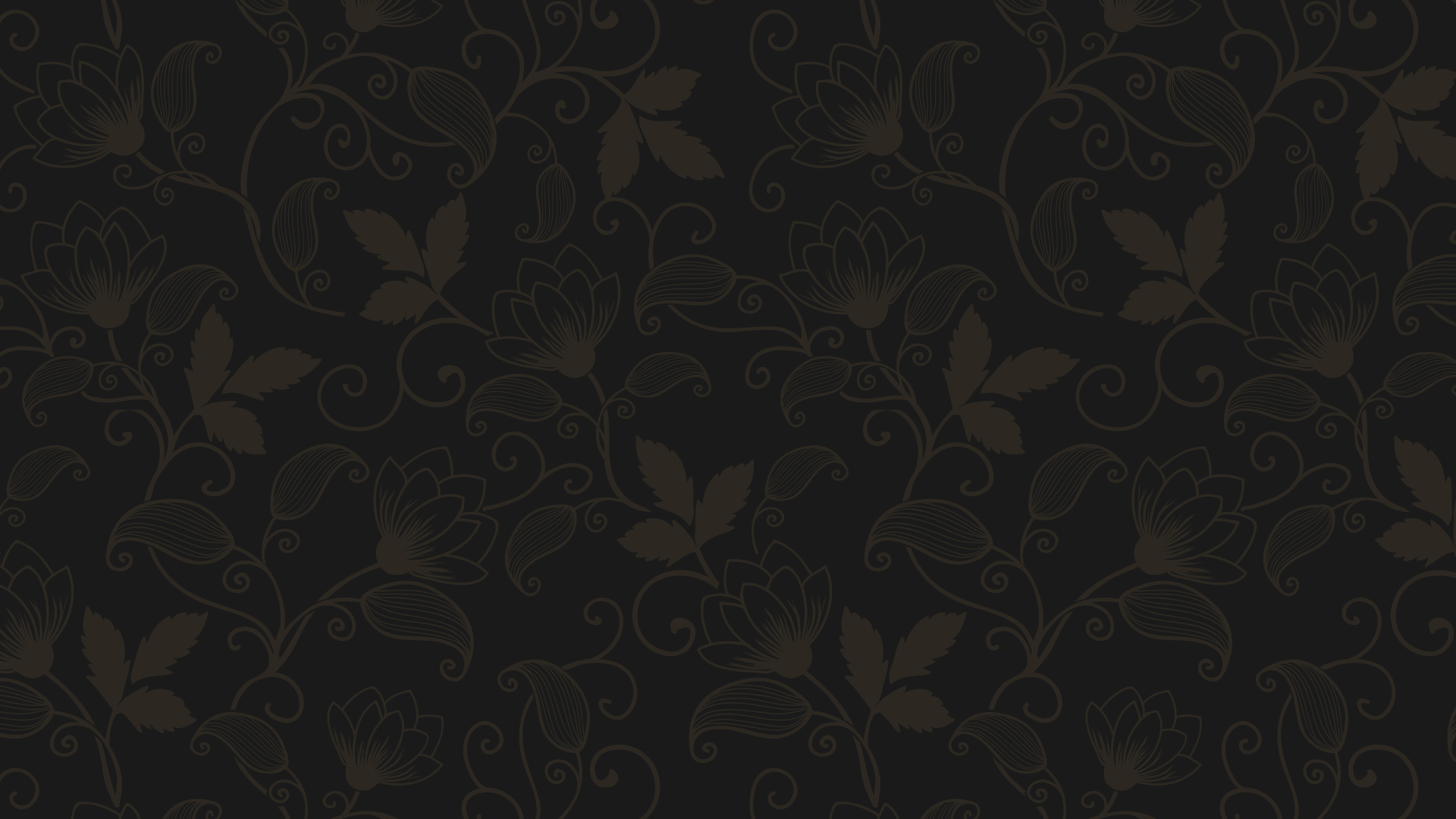 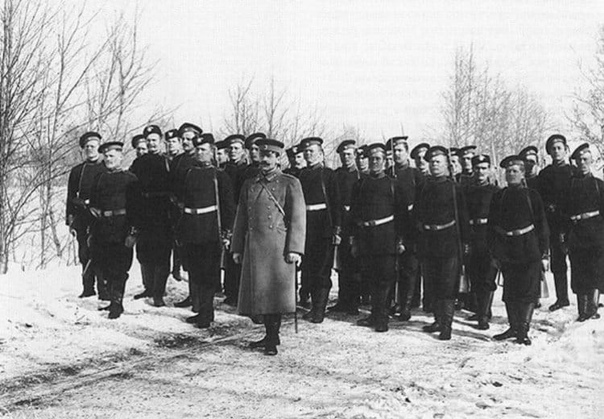 Вооружённое восстание в Москве
В ночь с 14 на 15 декабря из Петербурга в Москву прибыли 2 тысячи солдат Семёновского лейб-гвардии полка.
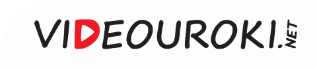 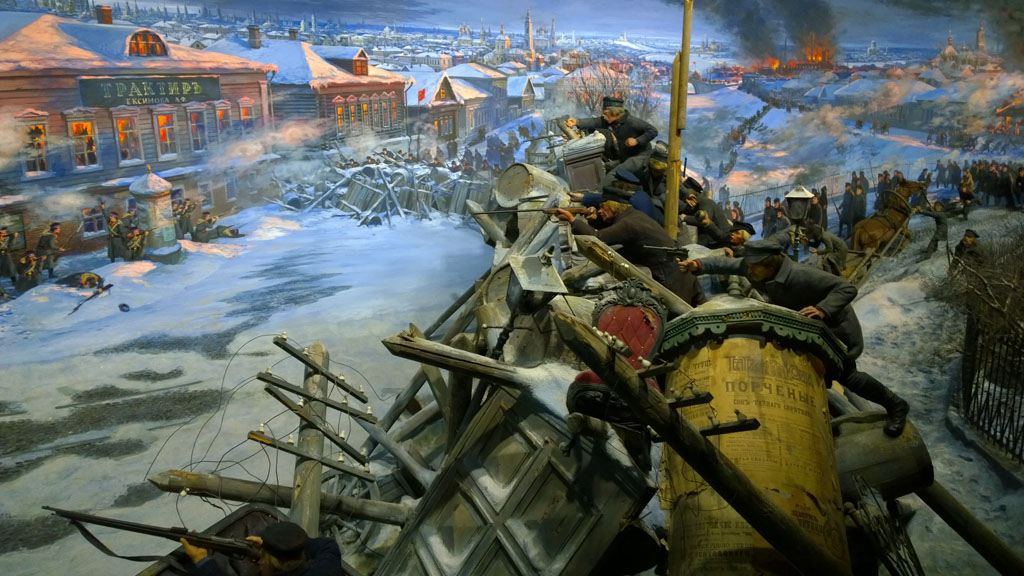 Баррикады
на Пресне
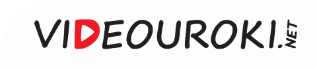 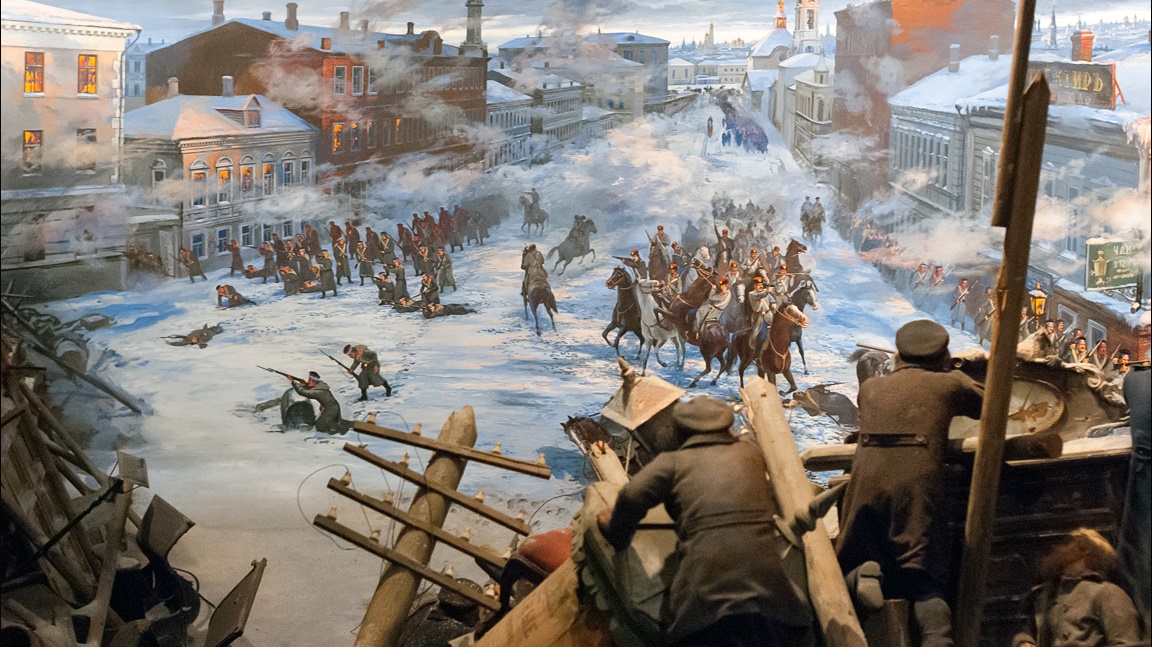 Бои
на Пресне
19 декабря 1905 года восстание в Москве было подавлено.
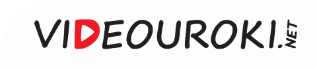 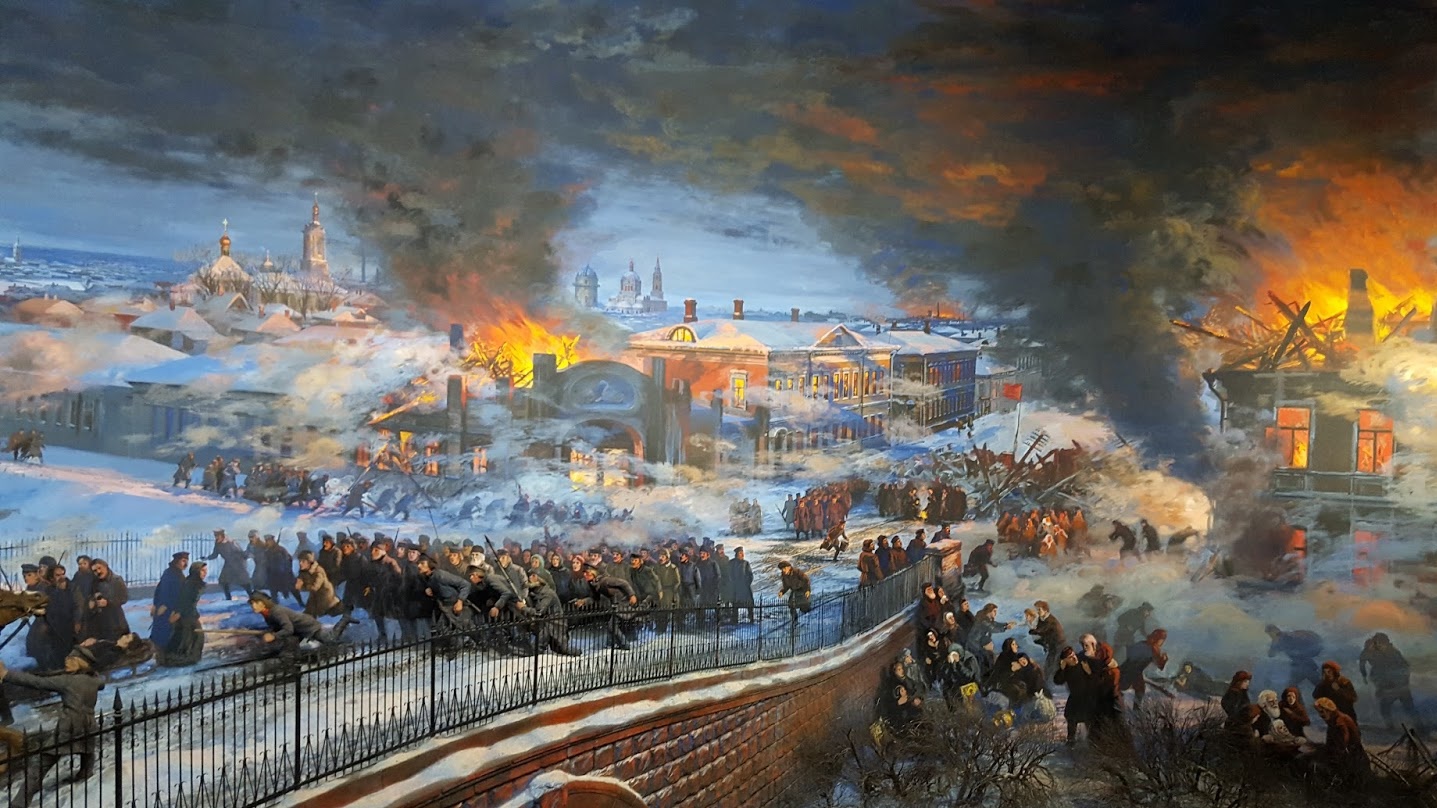 Бои
на Пресне
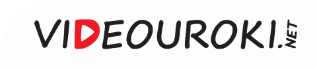 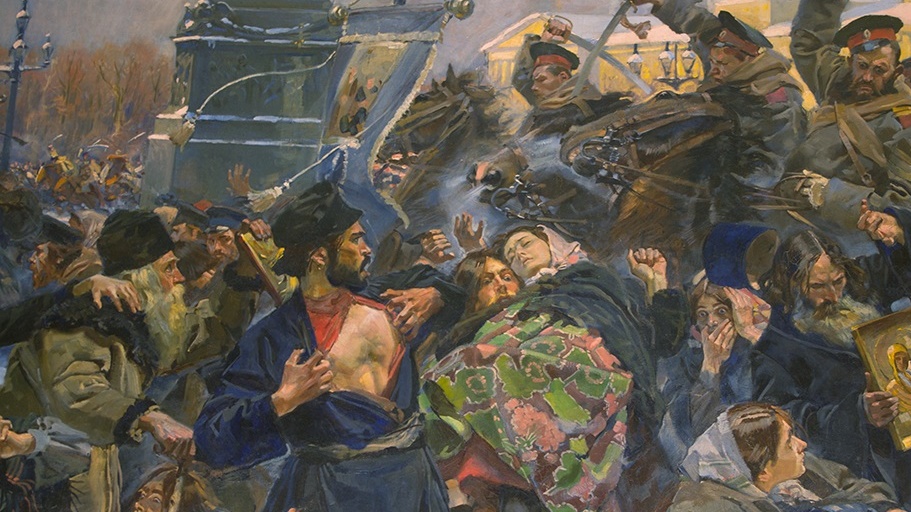 После подавления вооружённого восстания в Москве Первая российская революция пошла
на спад.
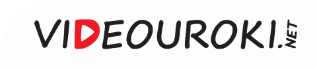 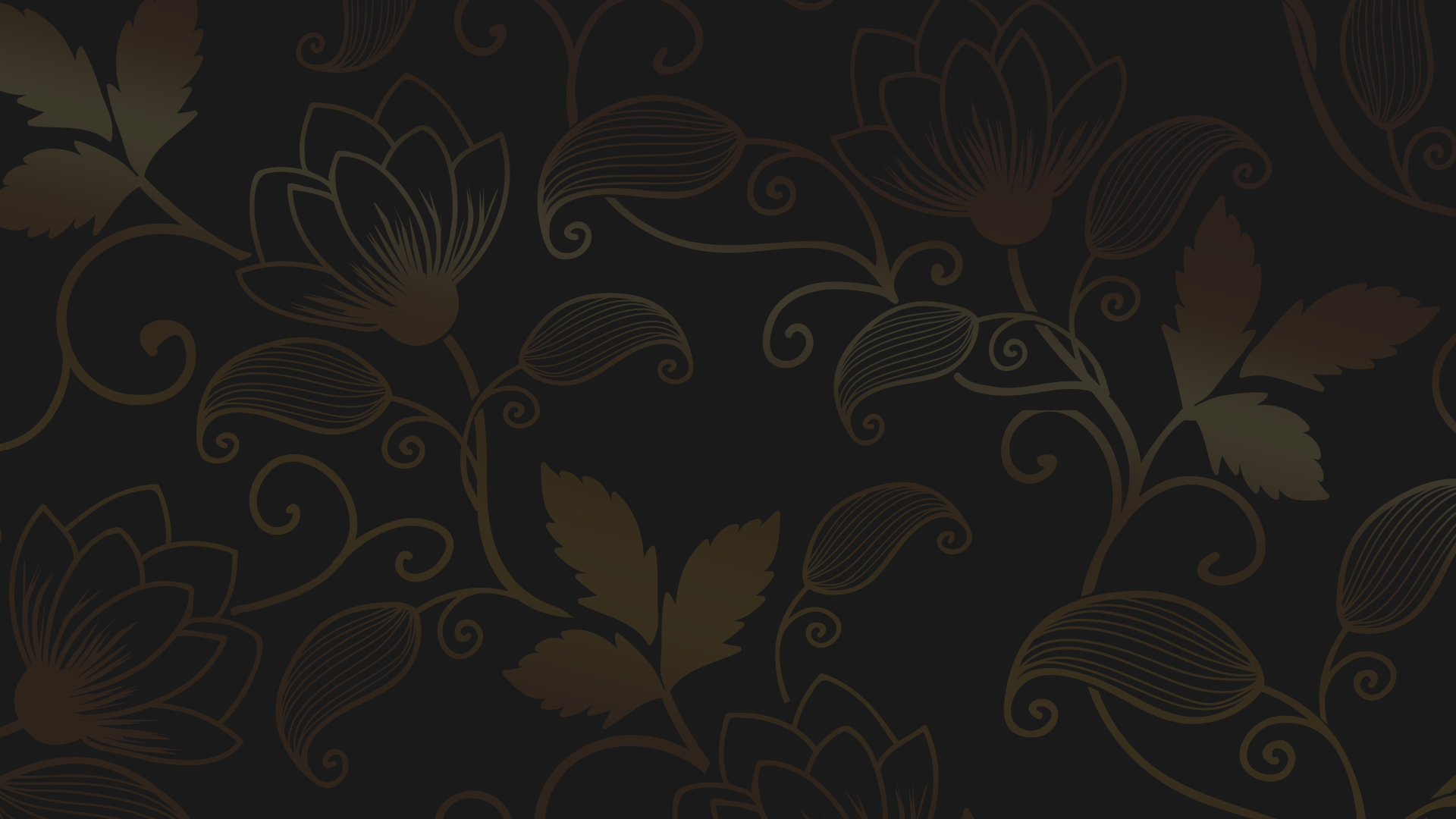 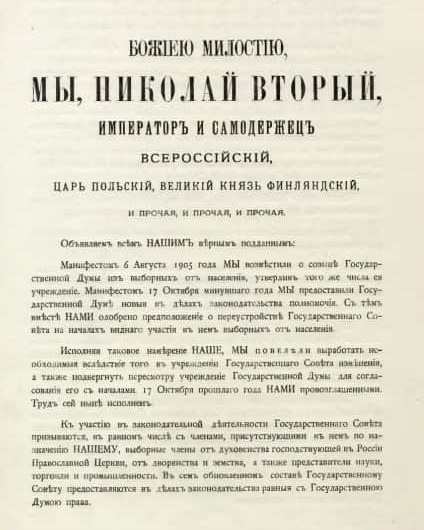 11 декабря 1905 года был издан указ 
об изменении Положения о выборах 
в Думу.

Этот указ был большим шагом 
вперёд в развитии российского избирательного права.
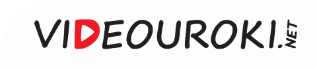 Избирательный закон от 11 декабря
1905 года
Избирательным правом обладали только мужчины старше 25 лет
Не были всеобщими
Выборы 
в Государственную думу
Не были прямыми
Не были равными
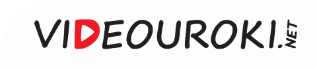 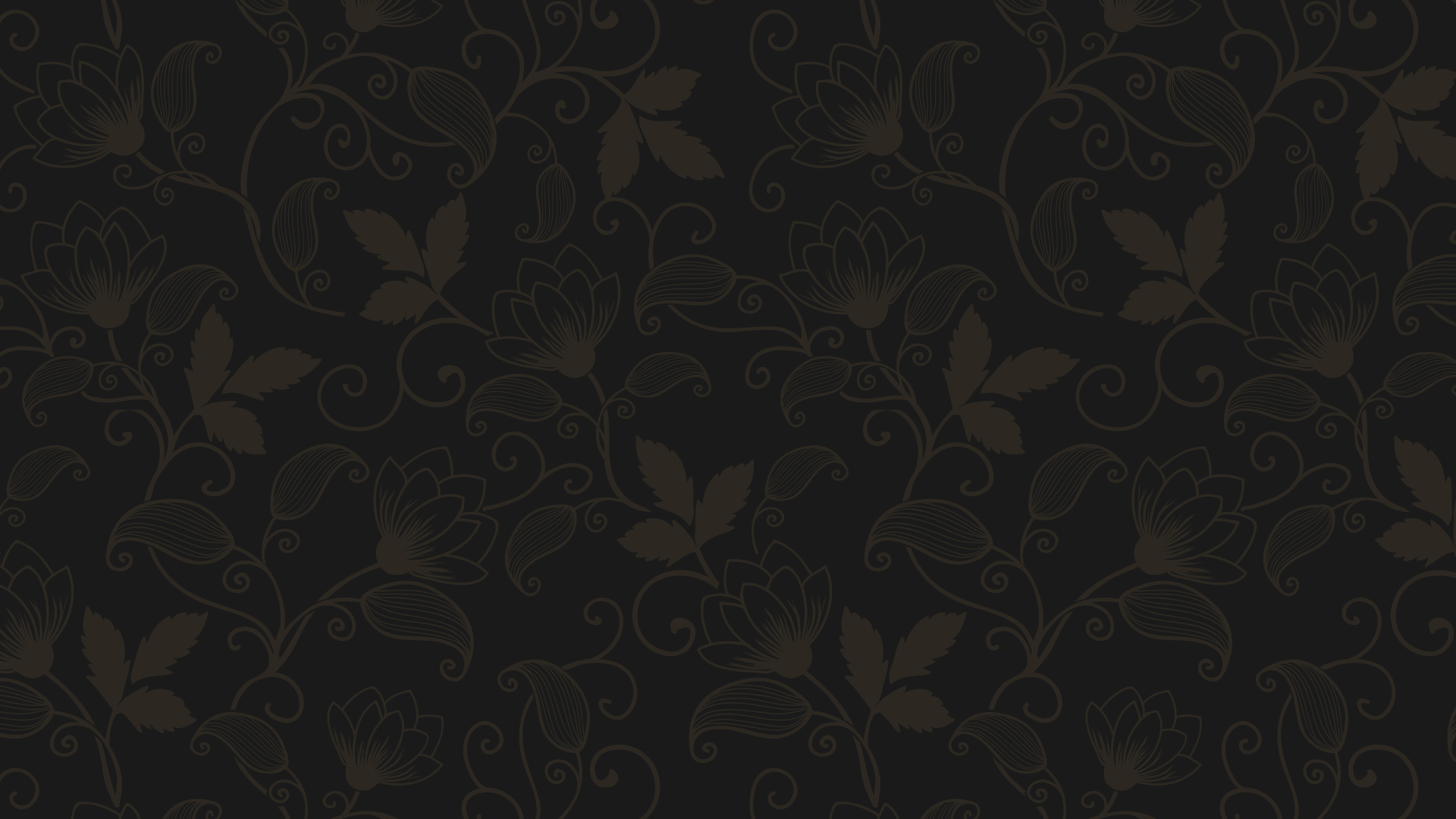 Категории населения, не участвующие 
в выборах
4
Некоторые национальные меньшинства.
1
Военнослужащие.
5
2
«Бродячие инородцы».
Студенты.
Рабочие мелких 
предприятий.
3
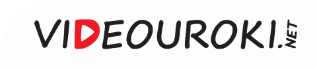 Избирательный закон от 11 декабря
1905 года
Избирательным правом обладали только мужчины старше 25 лет
Не были всеобщими
Выборы 
в Государственную думу
Члены Думы избирались 
по 4 избирательным куриям
Не были прямыми
Не были равными
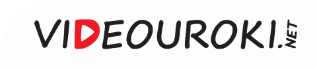 Избирательный закон от 11 декабря
1905 года
Рабочая
курия
Землевладельческая
 курия
Крестьянская
курия
Городская
курия
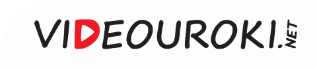 Избирательный закон от 11 декабря
1905 года
Избирательным правом обладали только мужчины старше 25 лет
Не были всеобщими
Выборы 
в Государственную думу
Члены Думы избирались 
по 4 избирательным куриям
Не были прямыми
В куриях не было равенства по количеству выборщиков
Не были равными
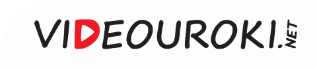 Избирательный закон от 11 декабря
1905 года
Рабочая
курия
Землевладельческая
 курия
Крестьянская
курия
Городская
курия
1 от 30 тысяч 
населения
1 от 90 тысяч 
населения
1 от 2 тысяч 
населения
1 от 4 тысяч 
населения
Количество выборщиков
Трёхстепенные
выборы
Двухстепенные выборы
Четырёхстепенныевыборы
Двухстепенные выборы
Количество ступеней
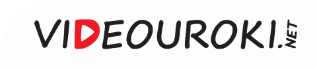 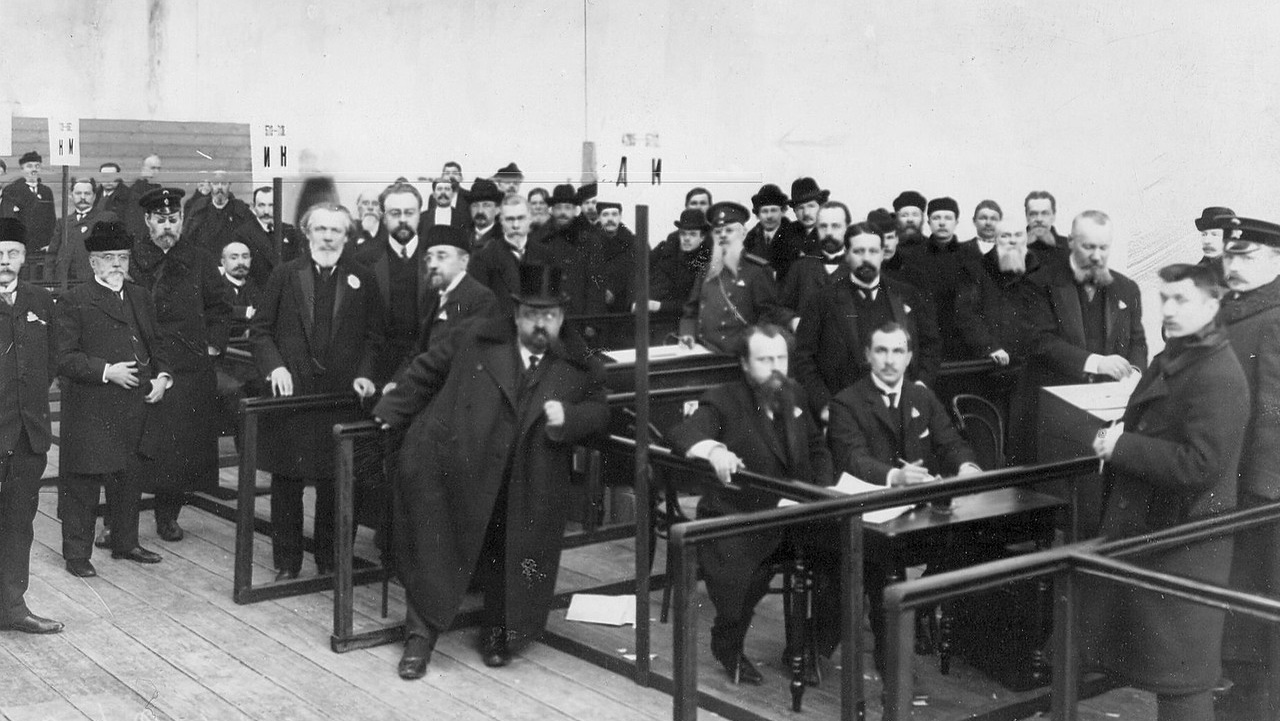 Выборы выборщиков в I Государственную думу
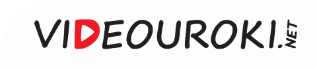 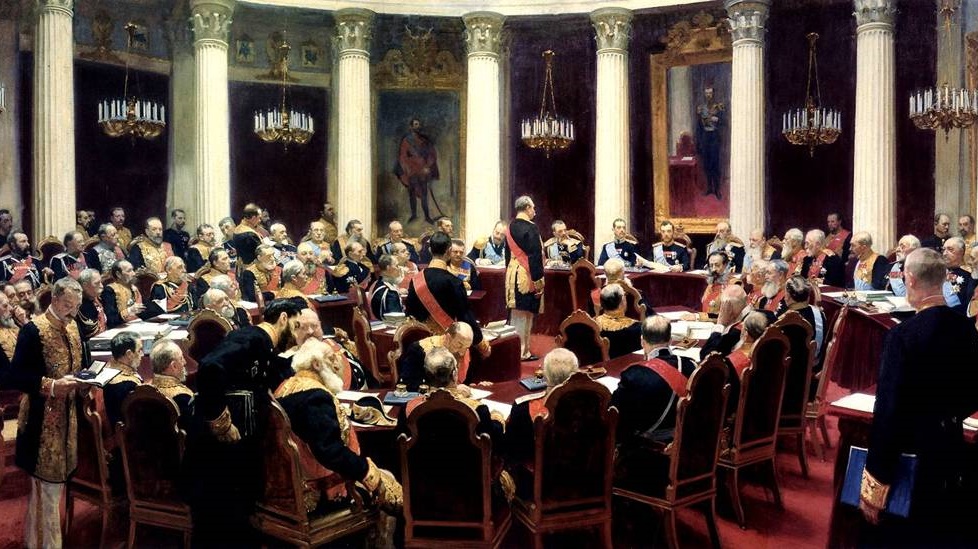 20 февраля 1906 года был издан Манифест, согласно которому законодательными функциями наделялся Государственный совет.
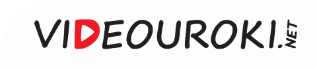 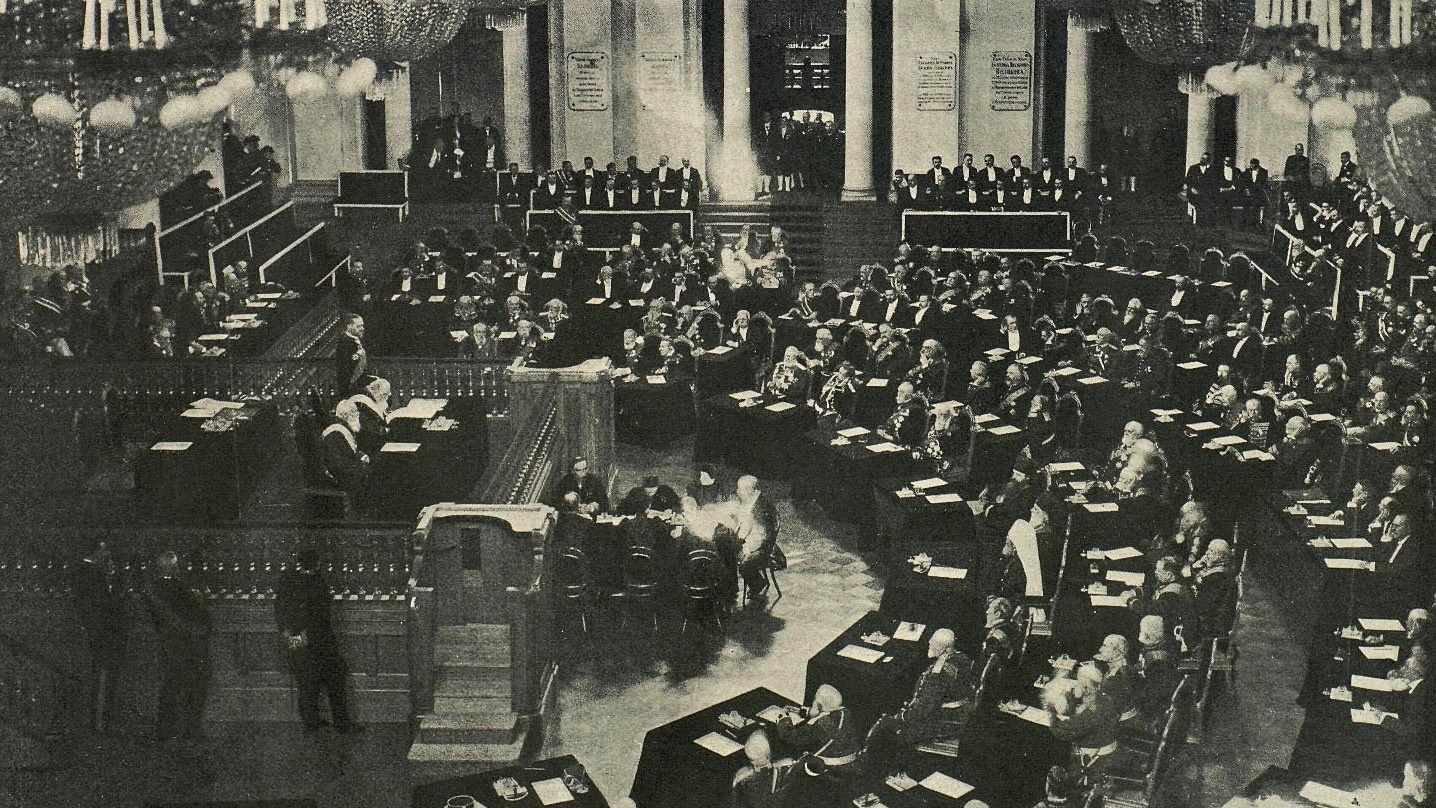 Николай II рассчитывал на то, что Государственный совет станет его опорой и противовесом Думе.
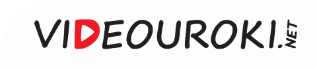 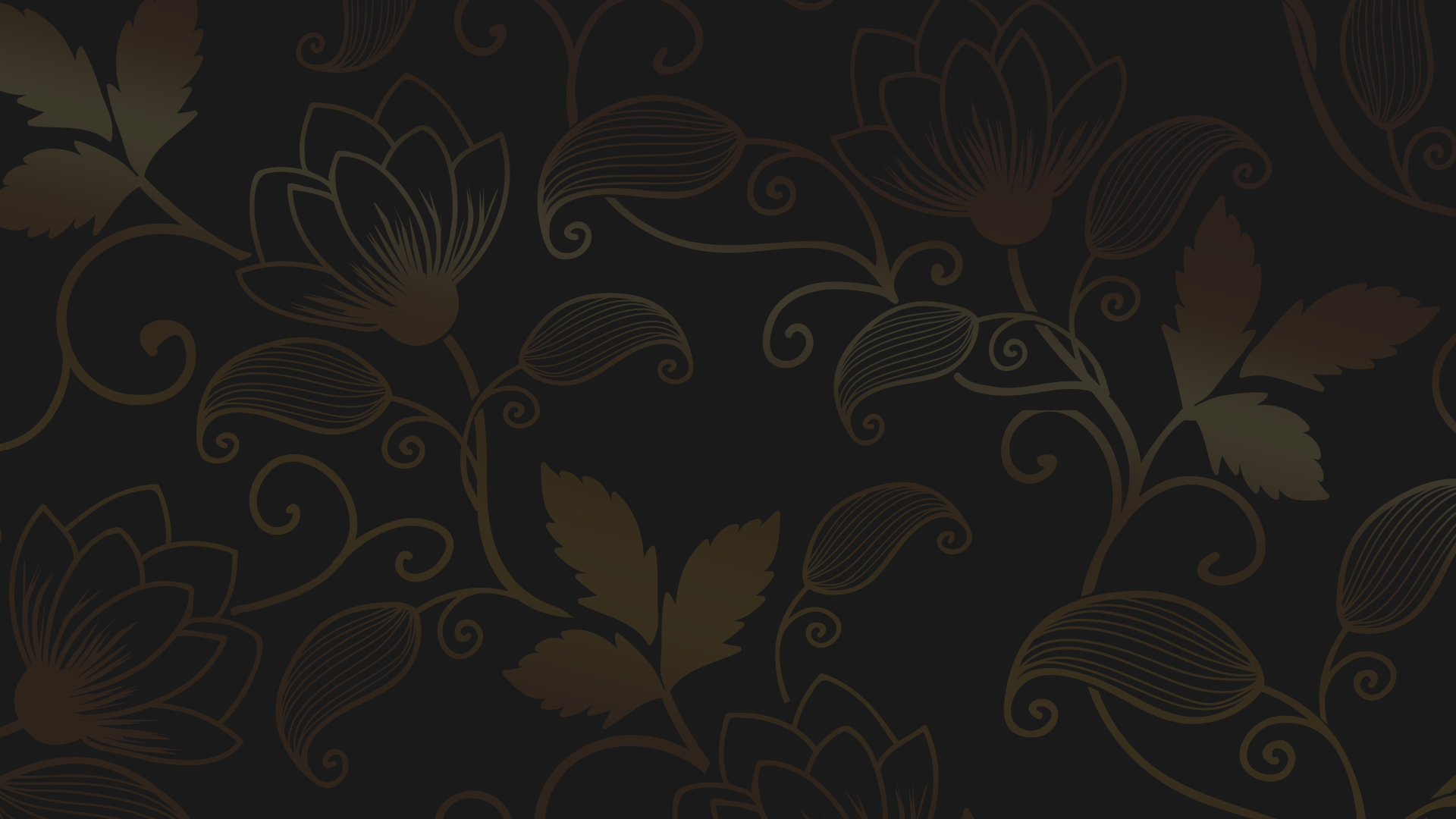 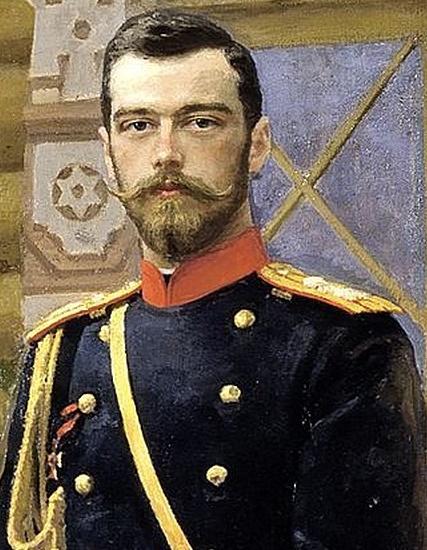 23 апреля 1906 года Николай II утвердил «Основные законы Российской империи» в новой редакции.
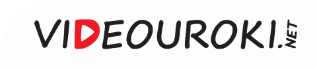 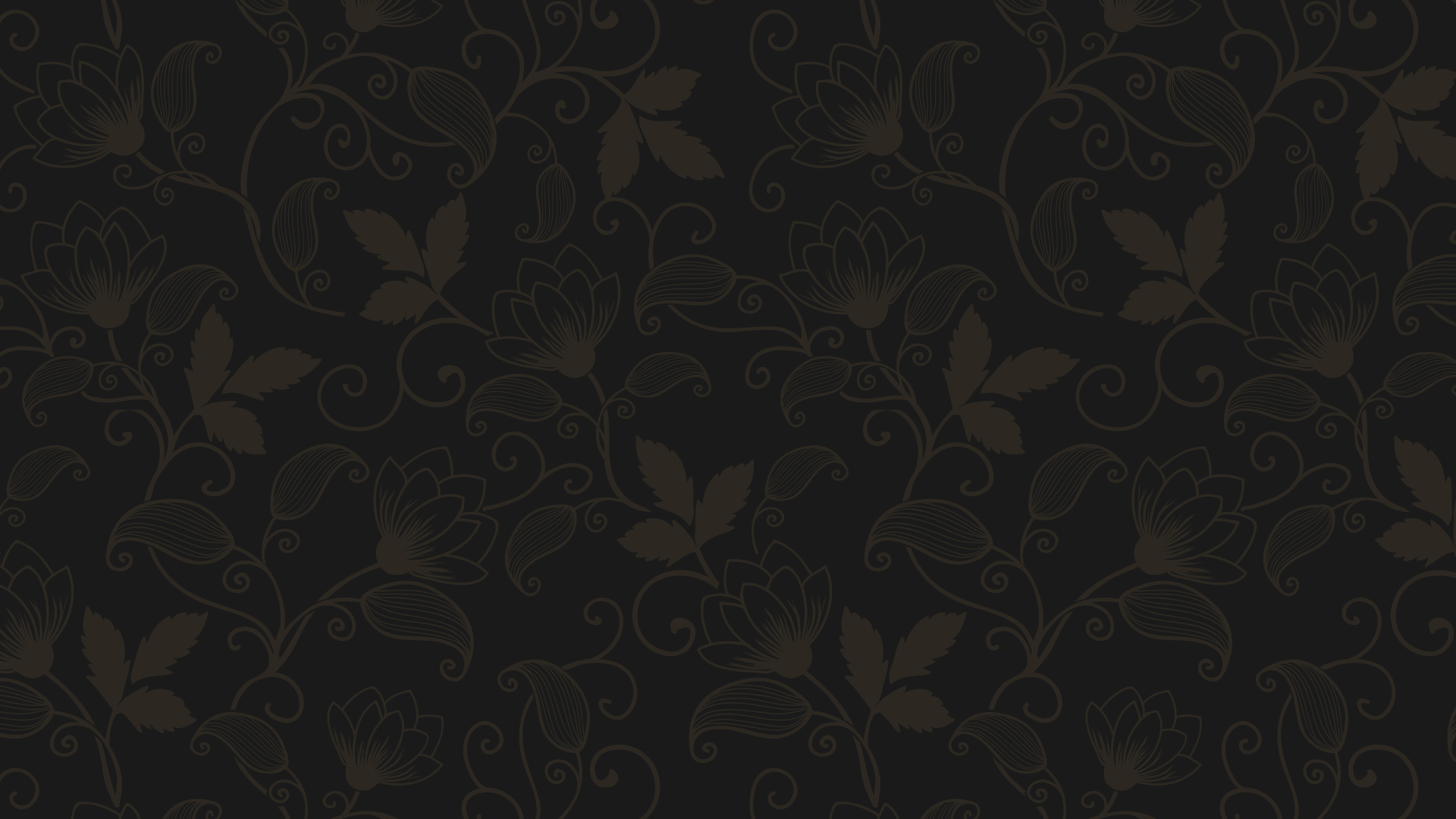 Cвод «Основных законов Российской империи»
Содержал законы, которые касались общих положений государственного строя.
1
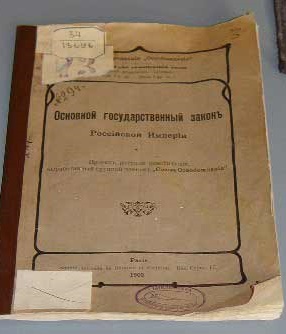 Стал фактически первой конституцией Российской империи.
2
3
Состоял из 2 разделов, 17 глав и 223 статей.
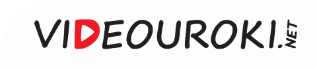 «Основные законы Российской империи»
Российское государство
«Единое и нераздельное»
Особа императора
«Священная и неприкосновенная»
Императорская власть
«Верховная самодержавная»
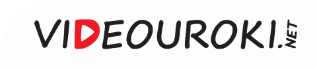 Исполнительная власть
Назначал министров
Единолично руководил внешней политикой
Император
Осуществлял руководство армией и флотом
Объявлял войну и заключал мир
Мог ввести в любой местности военное 
или чрезвычайное положение
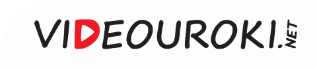 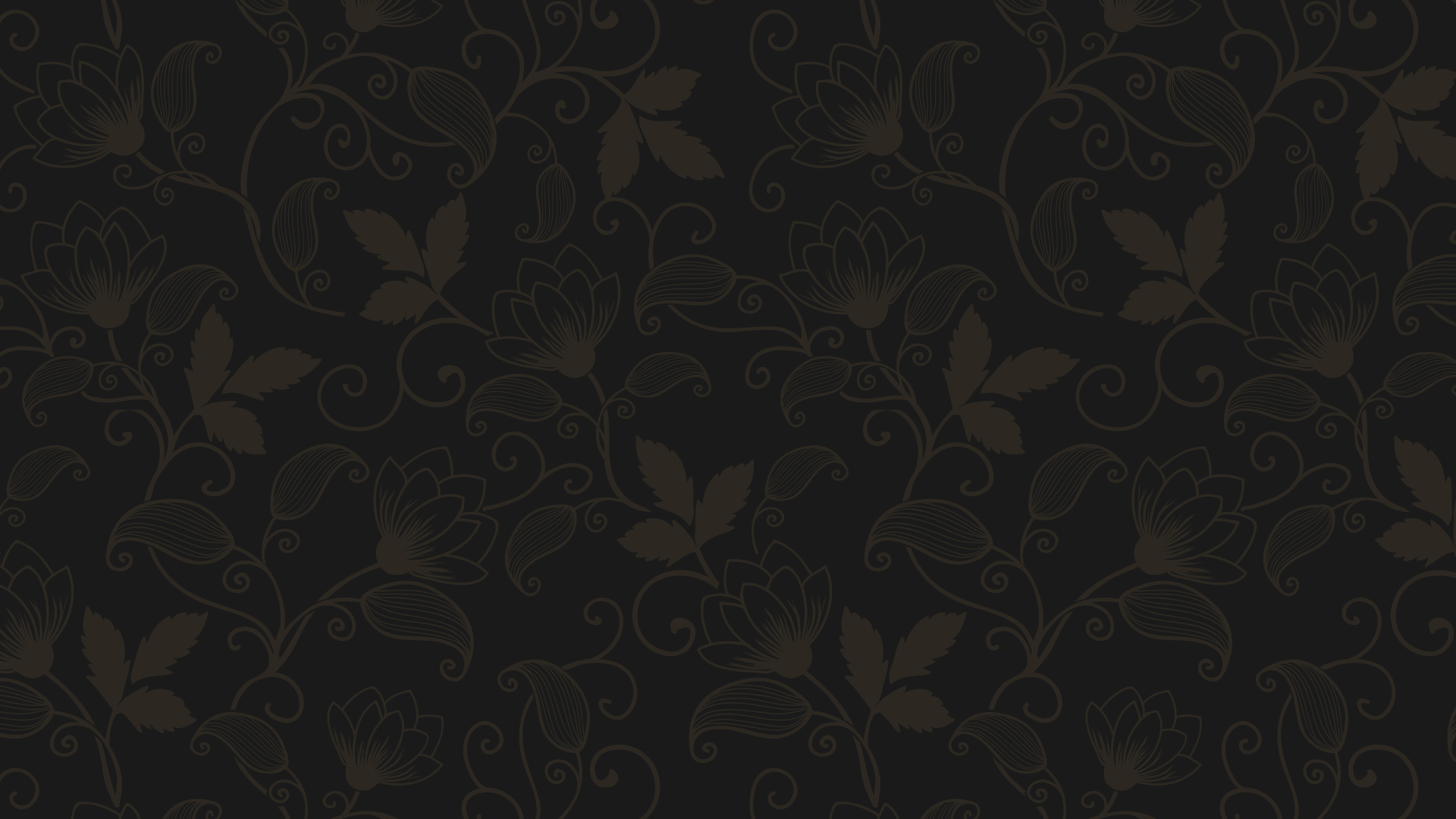 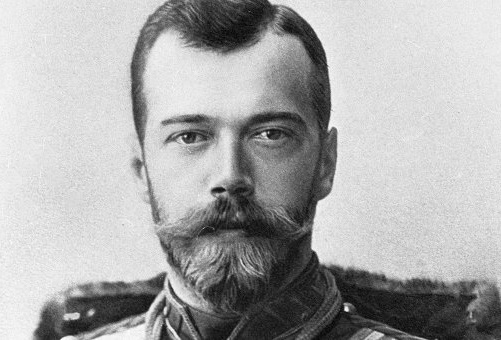 «Основные законы»
Был внесён параграф, который разрешал императору в перерывах между сессиями Думы издавать новые законы только от своего имени.
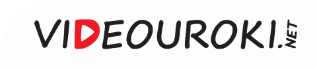 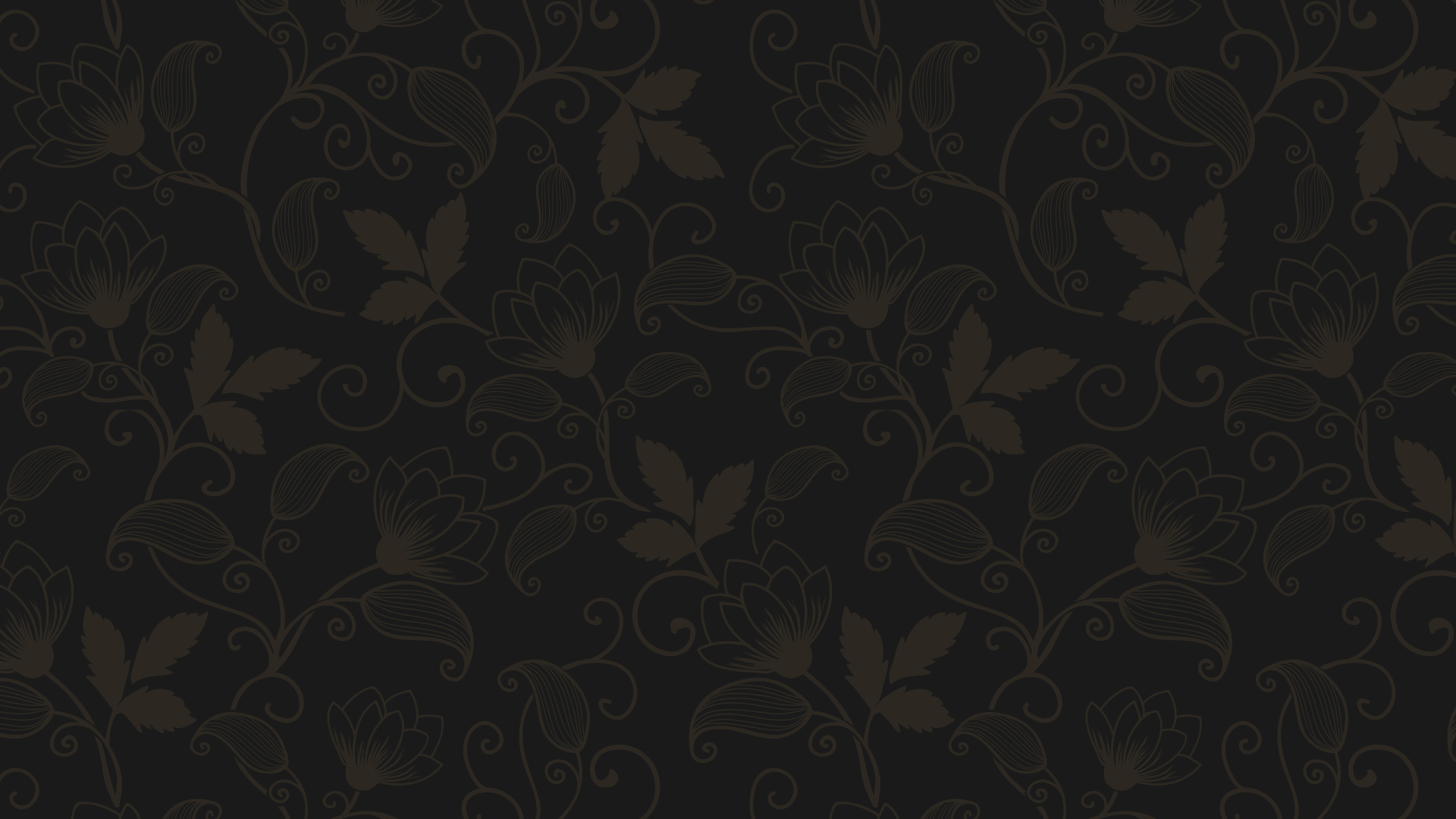 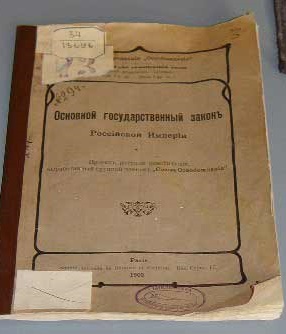 Законодательная 
власть
2
3
1
Император.
Государственный 
совет.
Государственная 
дума.
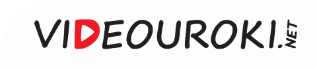 Законодательная власть
Император
Государственный совет
Государственная дума
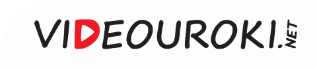 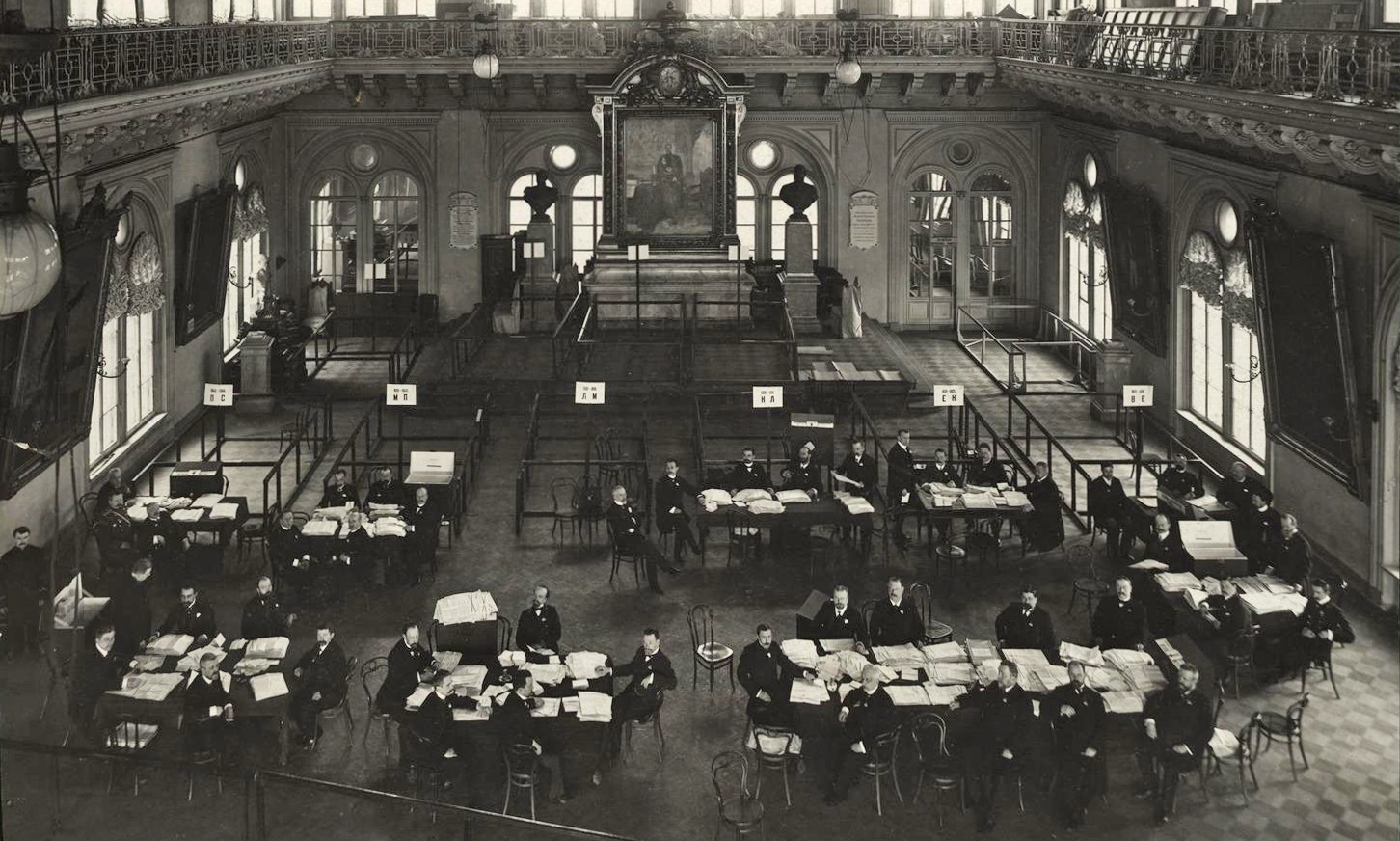 Выборы в 
I Государственную думу проходили 
с 26 марта 
по 20 апреля 
1906 года.
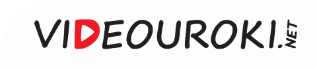 Выборы в I Государственную думу
1
2
3
Они считали, что Дума 
не обладает никакой реальной властью
Большинство левых
партий бойкотировали выборы
Среди них большевики, эсеры и национальные социал-демократические партии
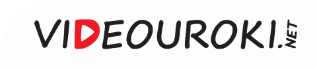 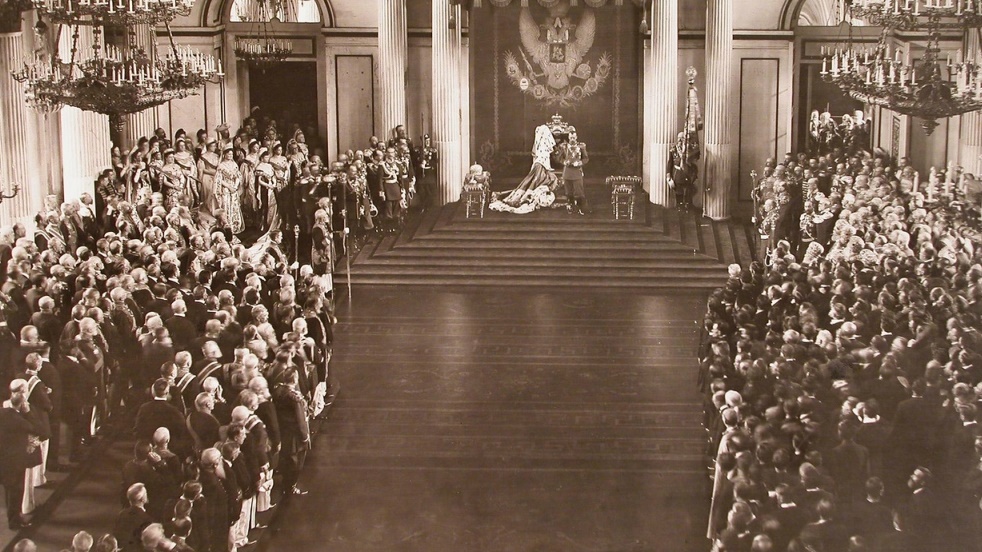 Торжественное открытие I Государственной думы состоялось в Петербурге 27 апреля 1906 года в присутствии Николая II.
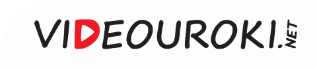 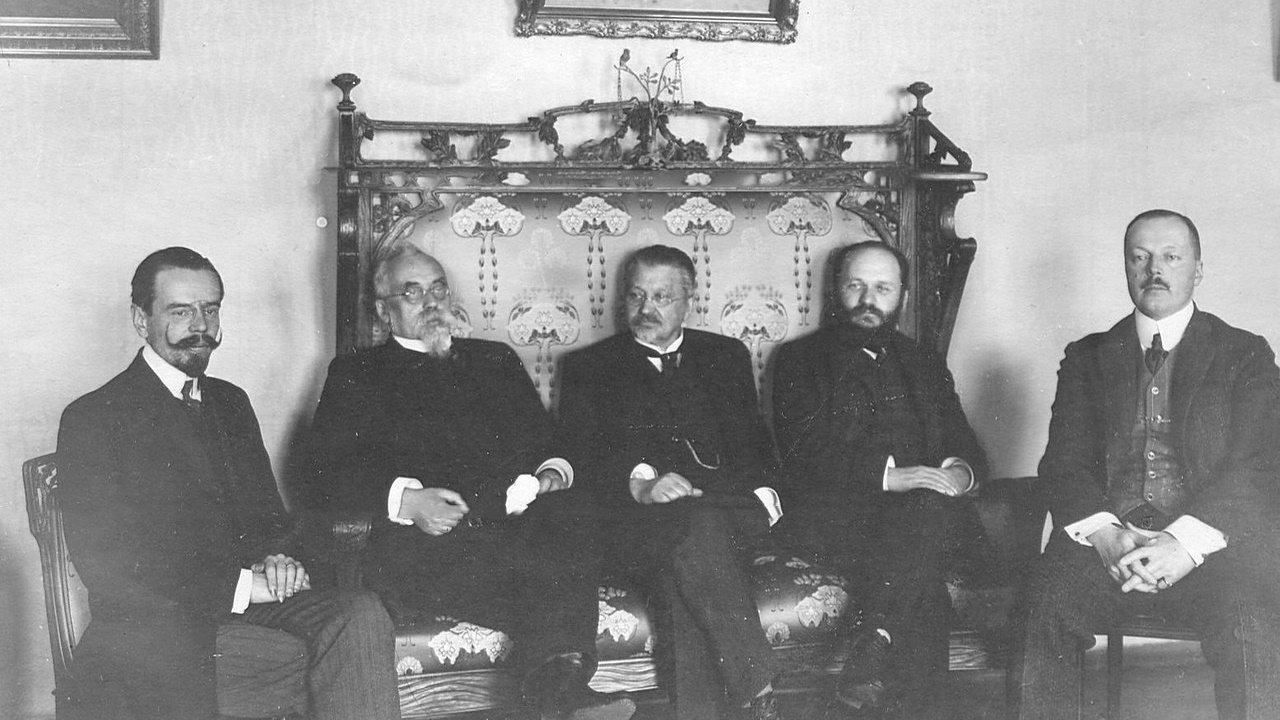 Группа депутатов 
I Государственной думы
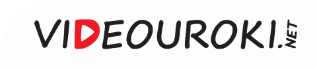 https://humus.livejournal.com/4639166.html
http://duma.gov.ru/duma/about/history/information/
I Государственная дума
1
2
3
Они получили 
1/3 мест от общего 
числа депутатов
Депутаты
 распределились 
в Думе по фракциям
Абсолютное большинство мест заняла фракция кадетов
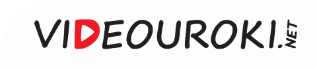 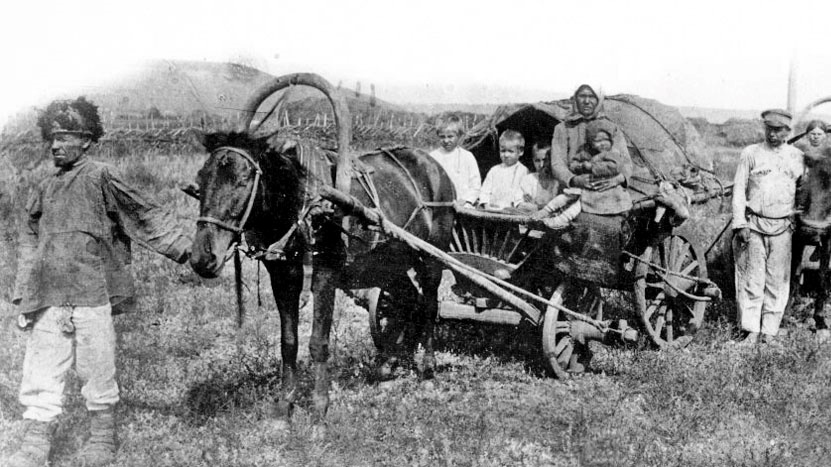 Центральное место в деятельности I Государственной думы занял аграрный вопрос.
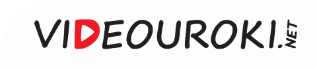 Аграрный вопрос в I Думе
7 мая кадетская 
фракция выдвинула законопроект
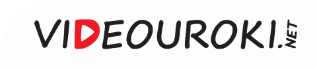 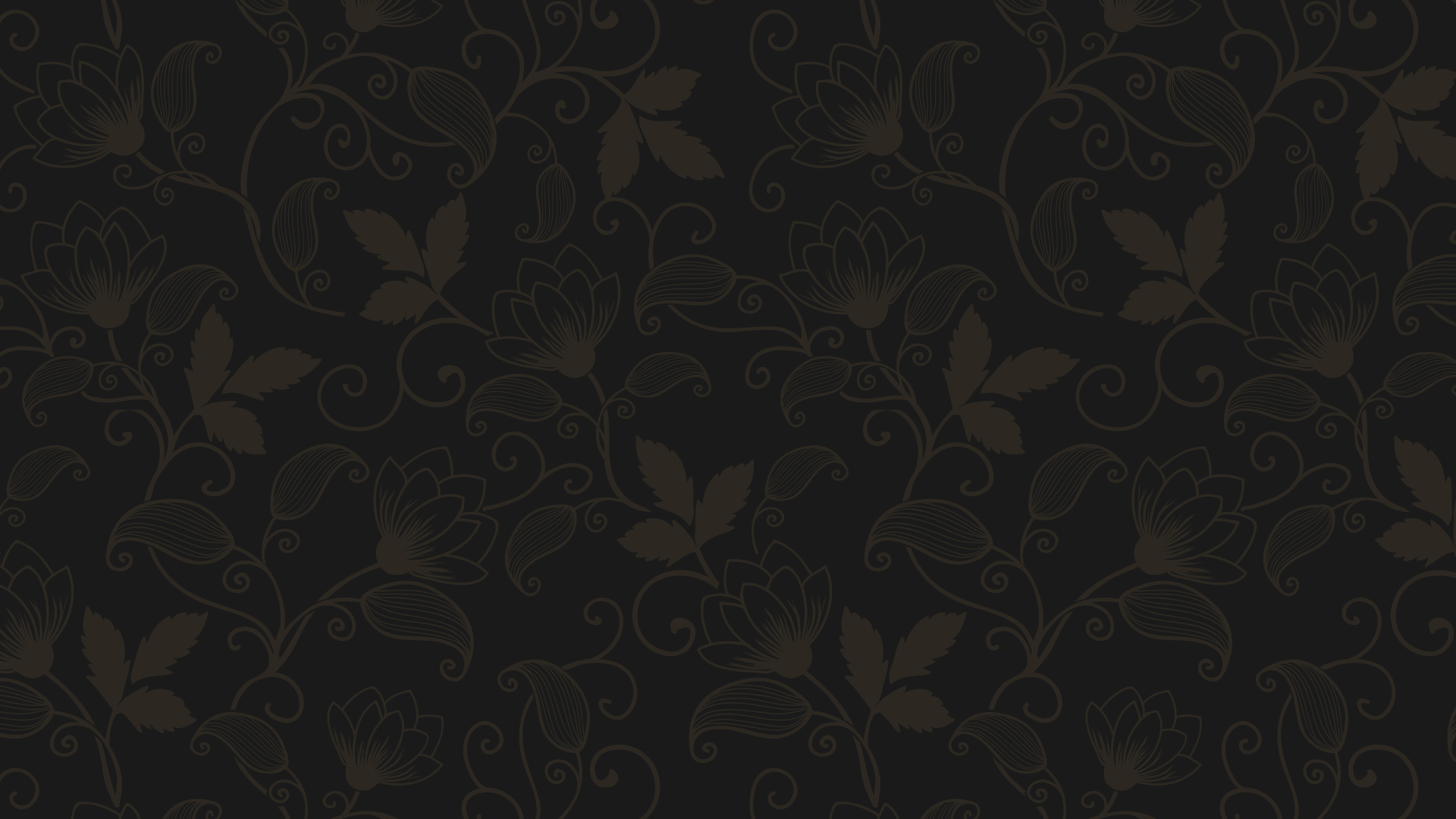 Законопроект фракции кадетов 
по решению аграрного вопроса
Дополнительное наделение крестьян 
землёй за счёт казённых, монастырских, церковных, удельных и кабинетских земель.
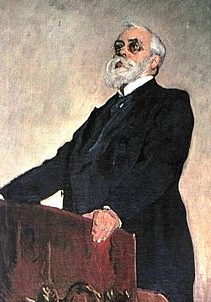 1
Частичный принудительный выкуп помещичьих земель.
2
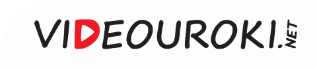 Аграрный вопрос в I Думе
7 мая кадетская 
фракция выдвинула законопроект
23 мая члены фракции трудовиков предложили свой законопроект
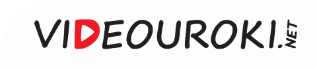 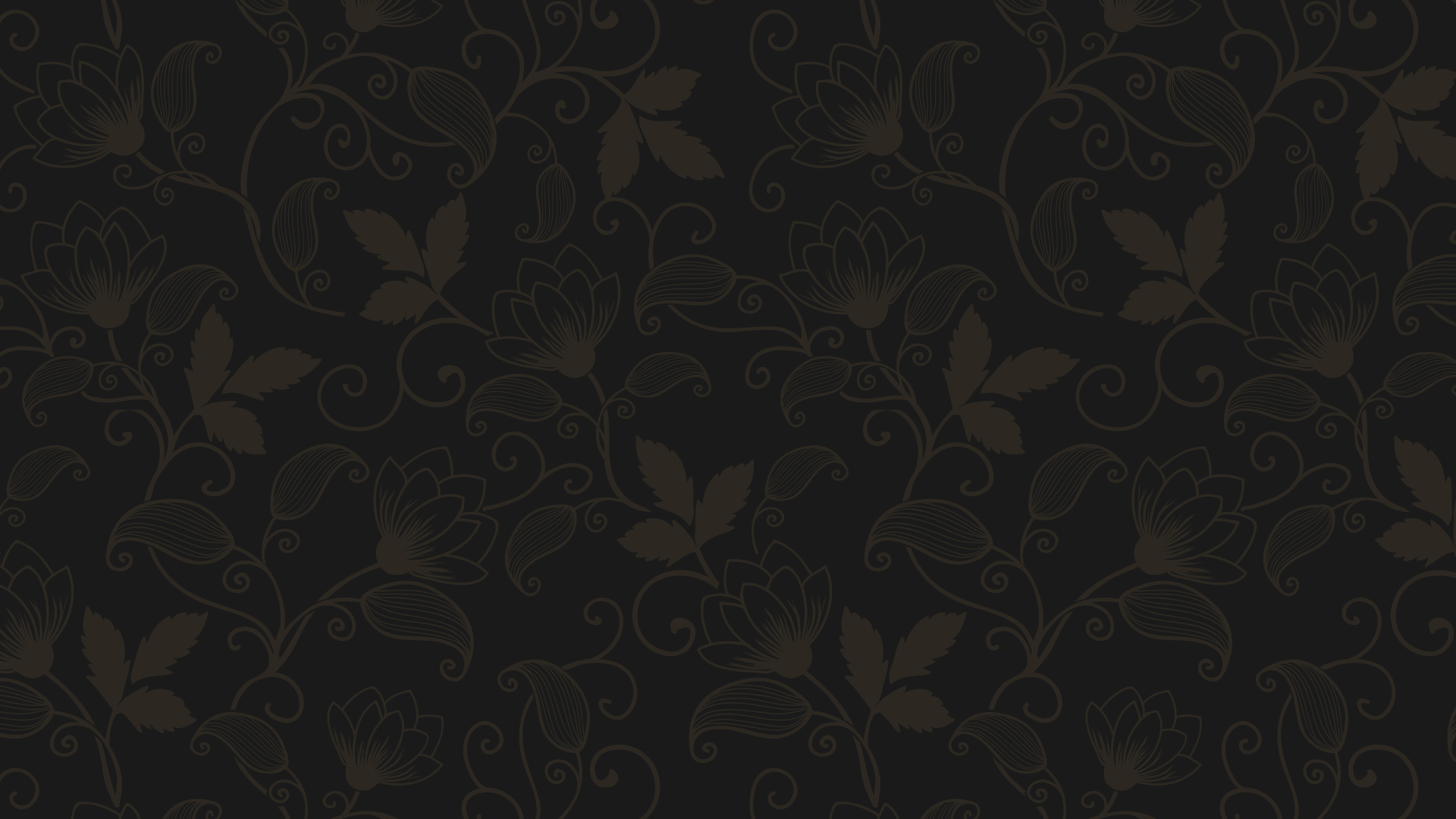 Законопроект фракции трудовиков 
по решению аграрного вопроса
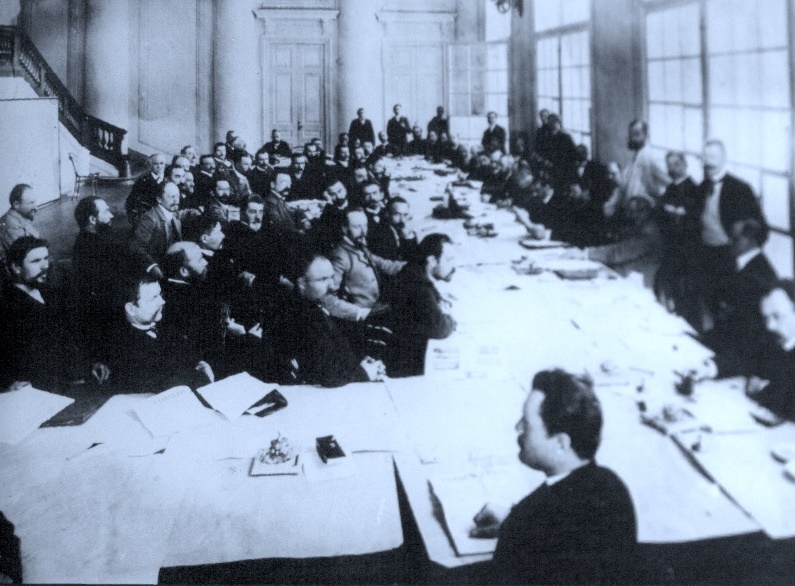 Образование «общественного 
земельного фонда».
1
Выделение земли из фонда 
в пользование безземельным 
и малоземельным крестьянам.
2
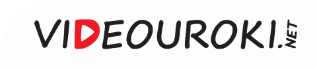 Аграрный вопрос в I Думе
33 депутата из фракции трудовиков выдвинули более радикальный законопроект
7 мая кадетская 
фракция выдвинула законопроект
23 мая члены фракции трудовиков предложили свой законопроект
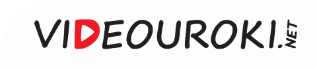 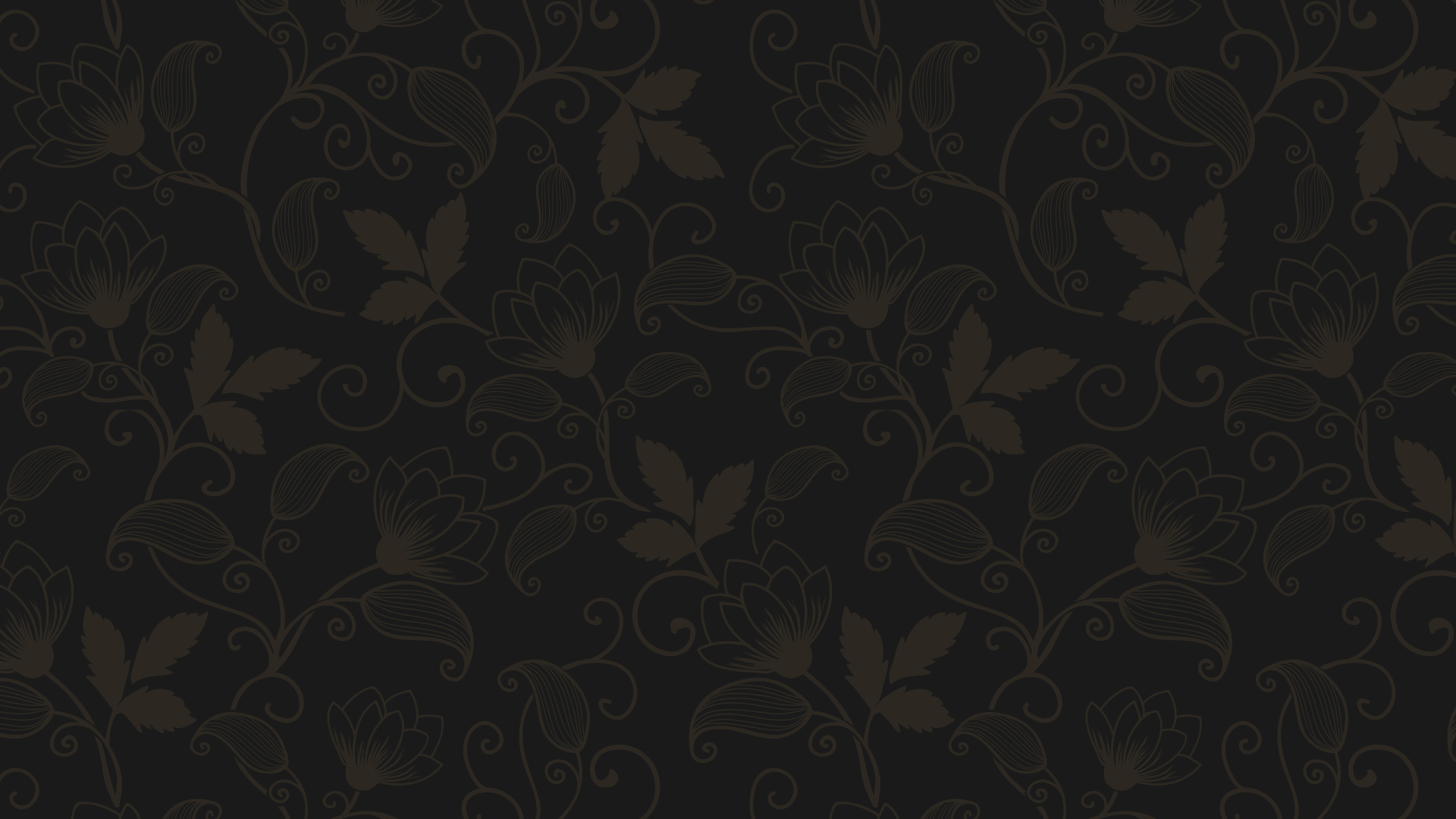 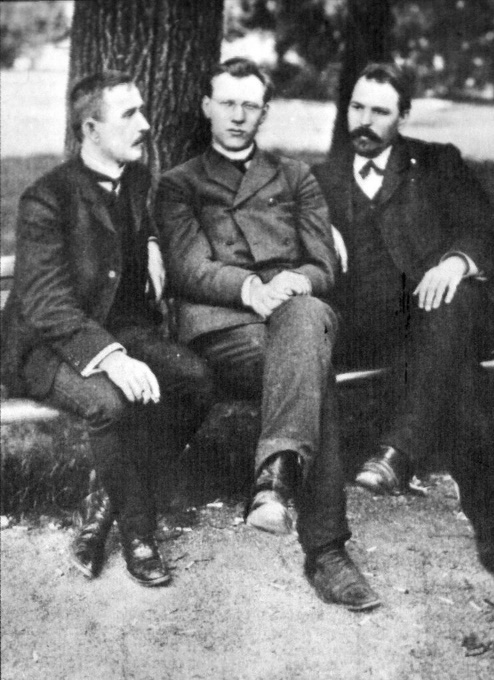 «Проект 33» по решению 
аграрного вопроса
2
1
Немедленная национализация всех природных богатств.
Отмена частной собственности на землю.
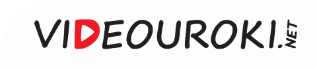 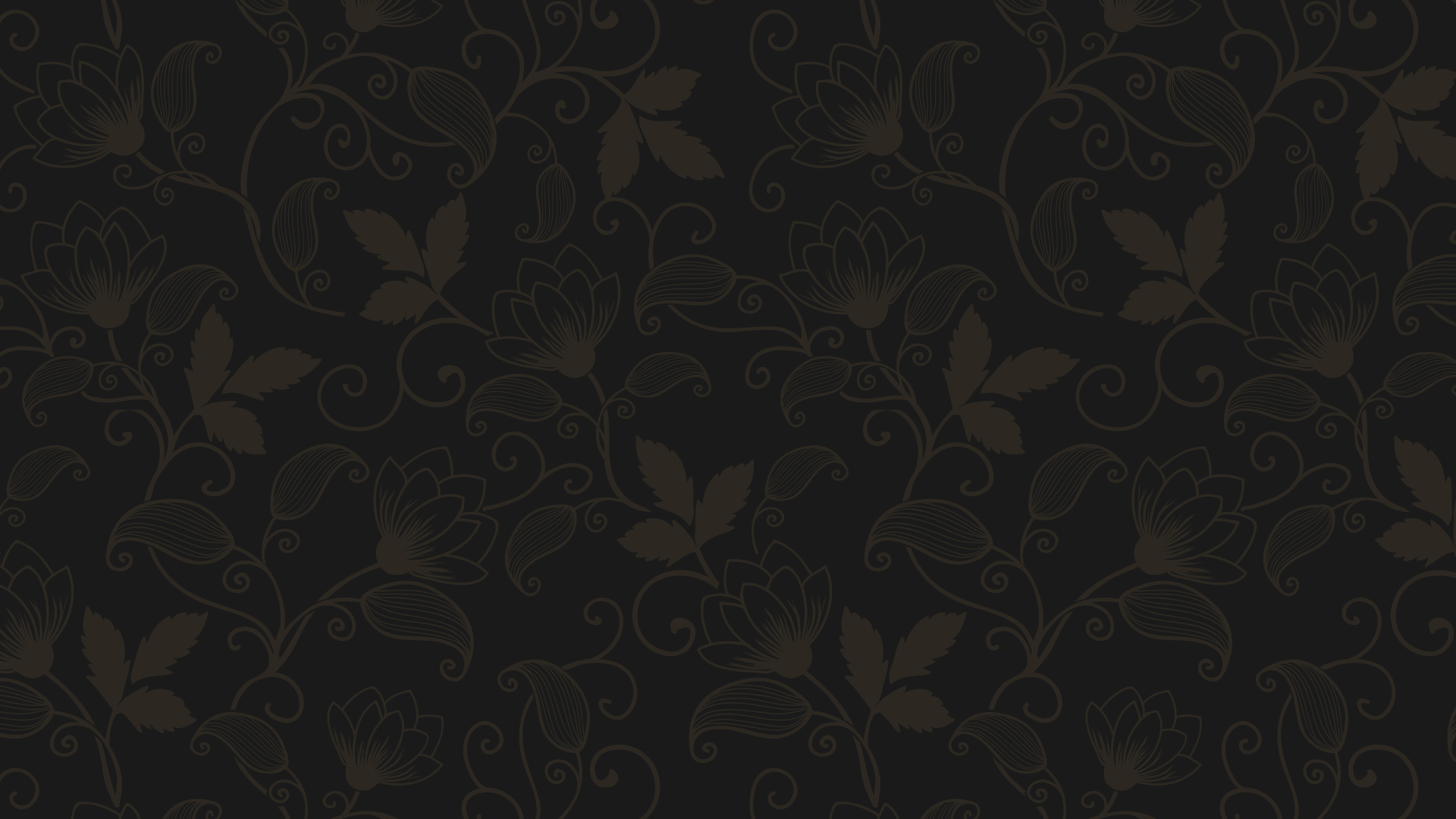 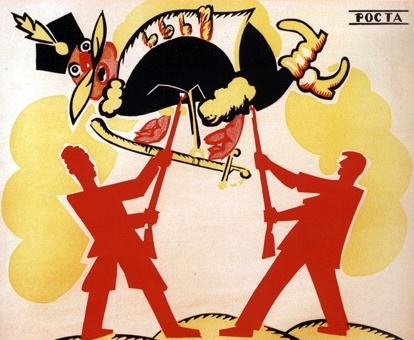 Национализация —
передача в собственность государства земли, промышленных предприятий, банков, транспорта или другого имущества, принадлежащего частным лицам.
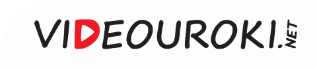 Аграрный вопрос в I Думе
33 депутата из фракции трудовиков выдвинули более радикальный законопроект
7 мая кадетская 
фракция выдвинула законопроект
23 мая члены фракции трудовиков предложили свой законопроект
В Манифесте говорилось, что закон об учреждении Государственной думы «сохранён без изменений»
Поэтому 9 июля 1906 года Николай II издал 
Манифест о роспуске
 I Государственной думы
Обсуждение в Думе данного проекта вызвало усиление революционного движения
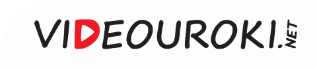 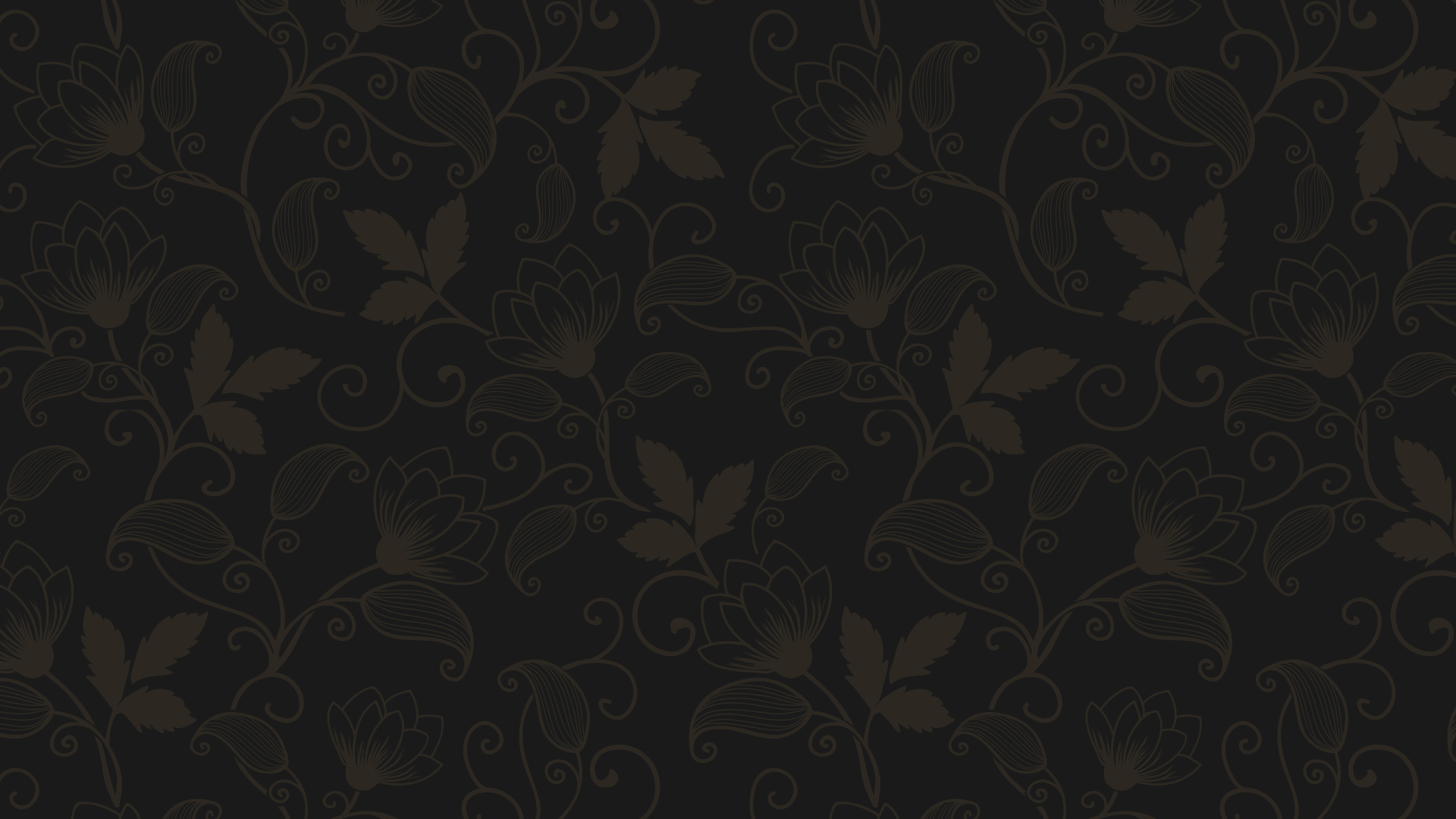 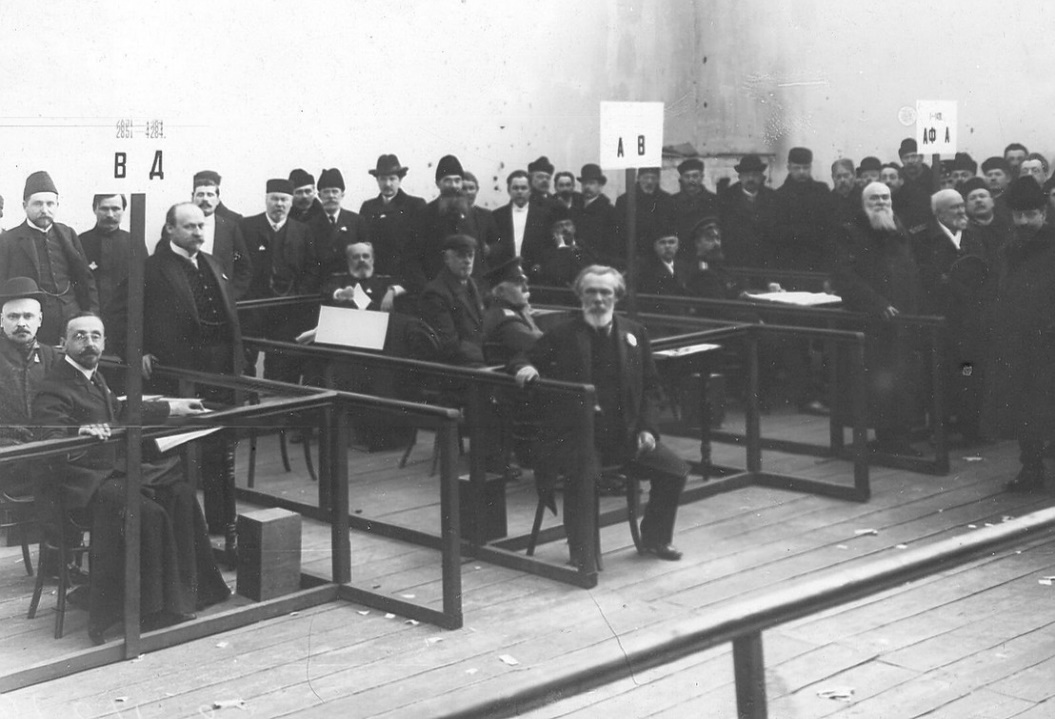 Избирательная кампания во II Думу
Она началась в конце ноября 1906 года
и проходила по тем же правилам, что 
и в I Думу на фоне затухающей революции.
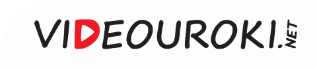 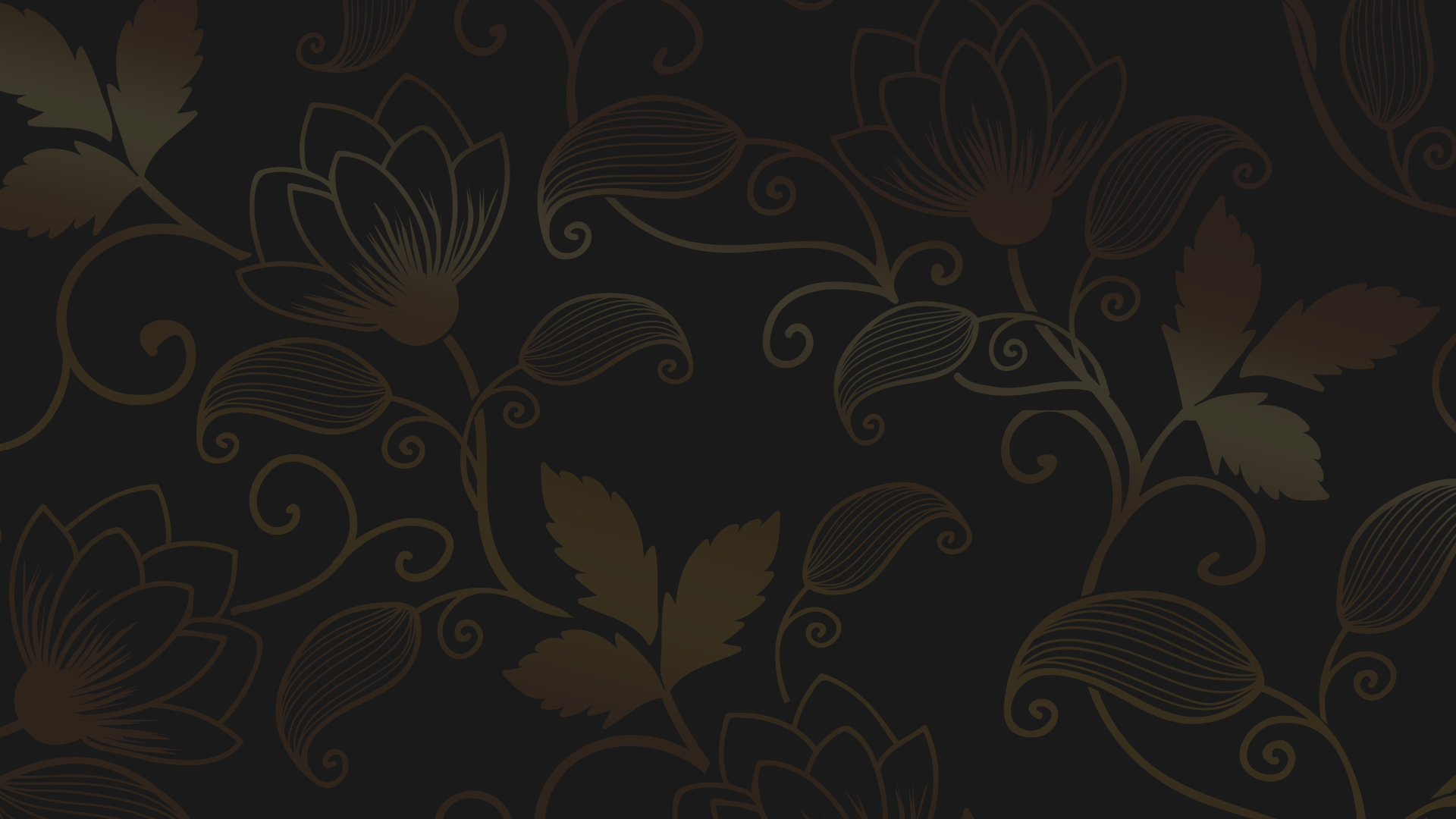 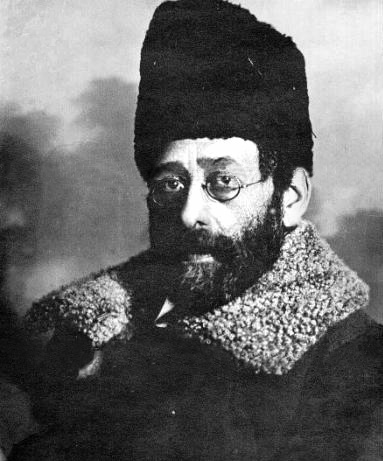 В выборах во II Думу участвовали социал-демократы и эсеры.
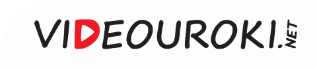 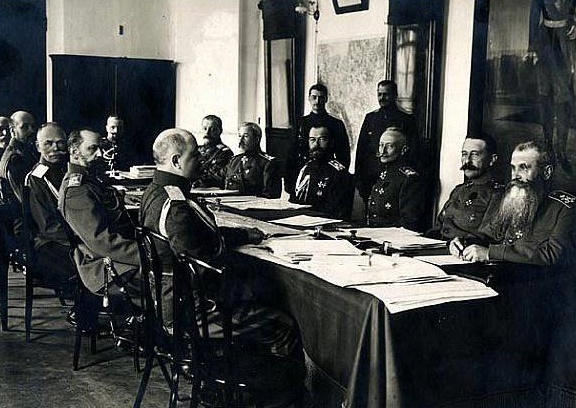 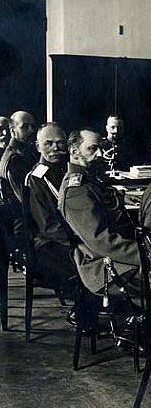 Правительство заранее знало, что 
в случае неработоспособности II Думы она будет распущена, 
а избирательный закон – изменён.
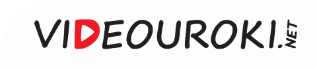 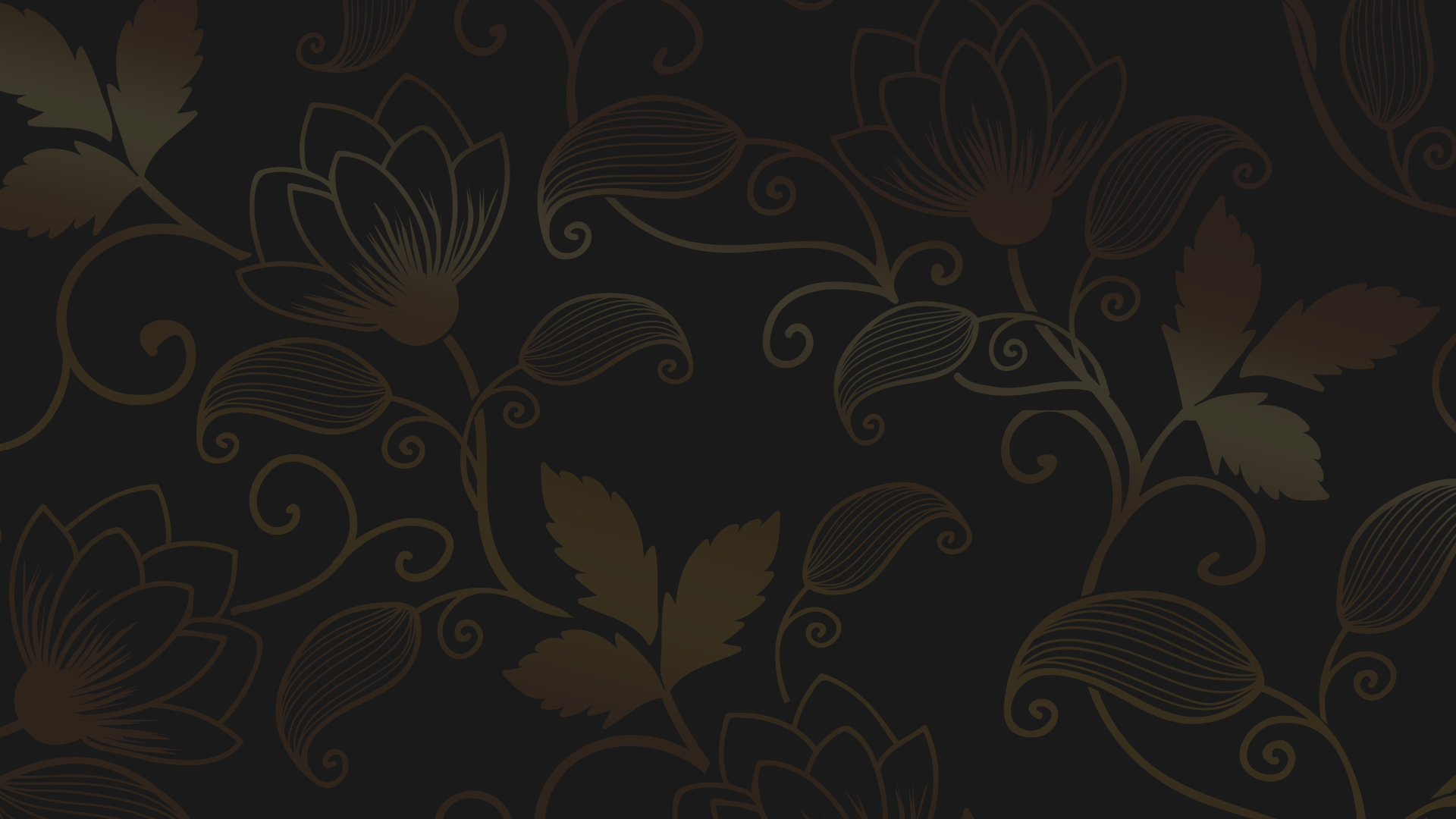 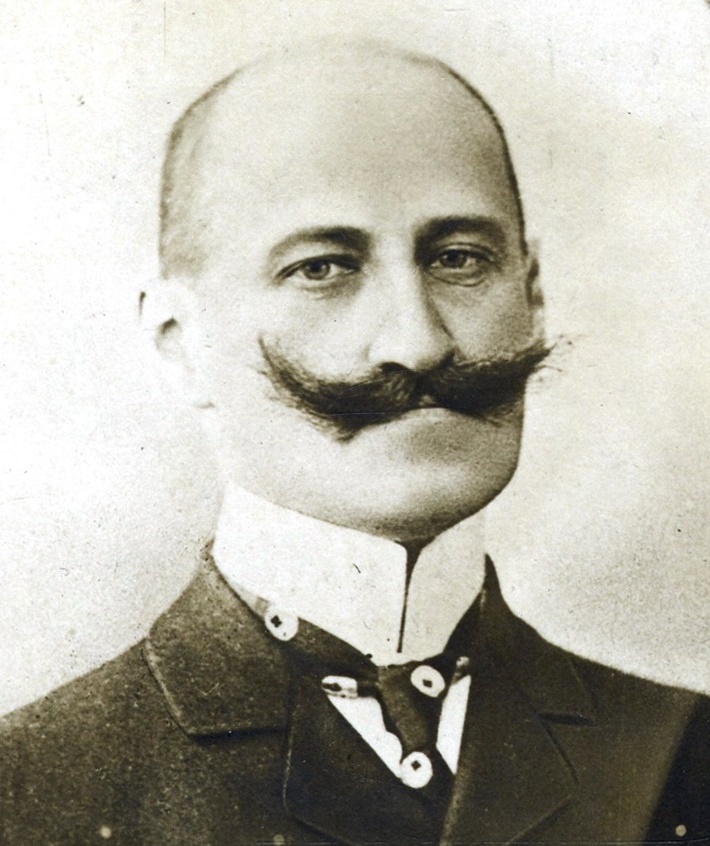 Сессия II Государственной думы началась 20 февраля 1907 года. 

Председателем стал кадет Фёдор Александрович Головин.
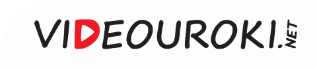 Аграрный вопрос во II Думе
Левые партии отклонили законопроект от 9 ноября 1906 года
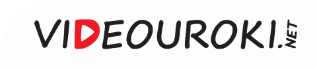 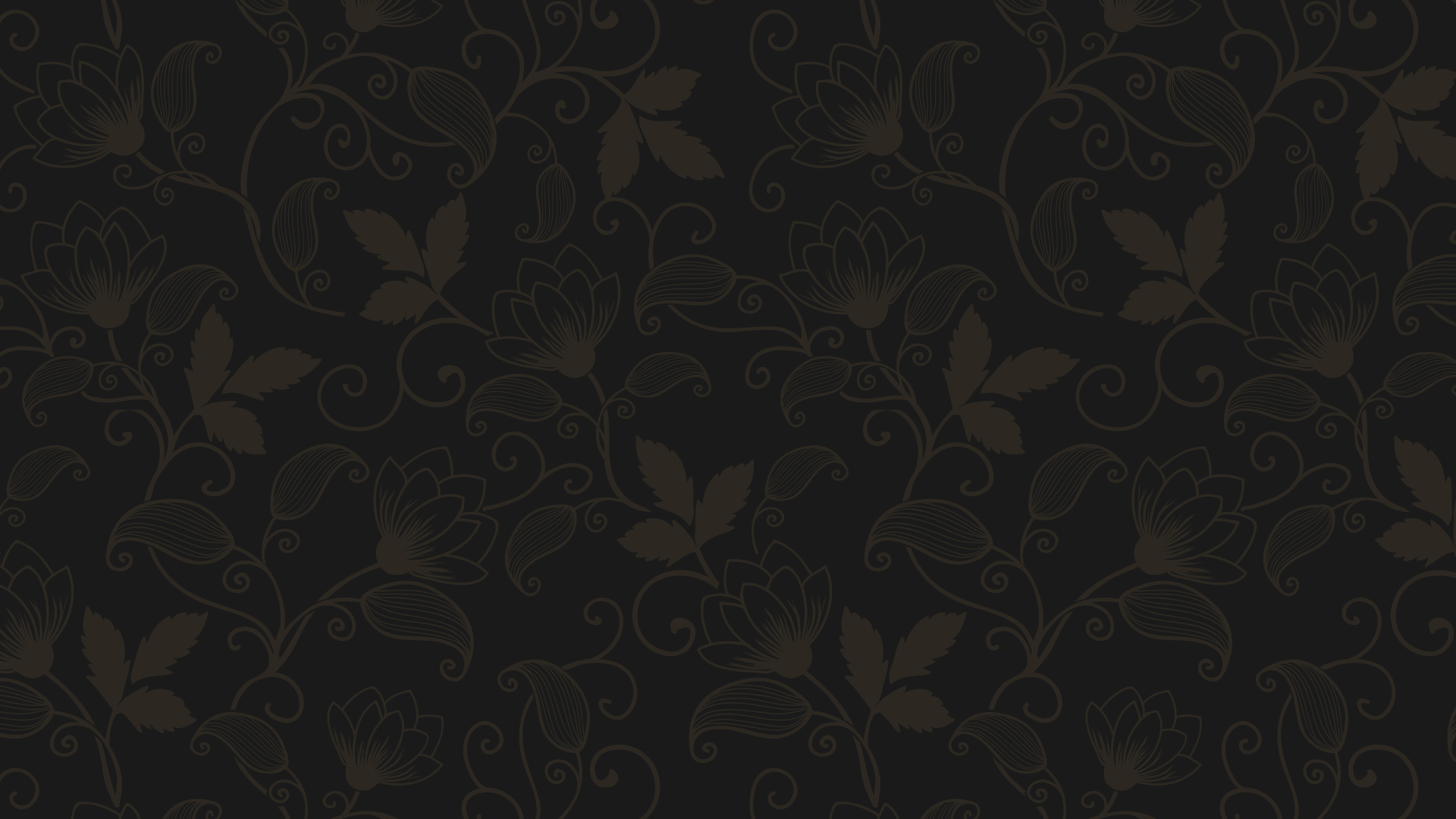 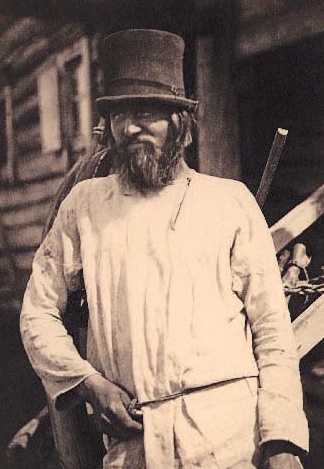 Законопроект от 9 ноября
1906 года
2
1
Введение права свободного выхода домохозяев 
из общины.
Закрепление в личную собственность своего 
надела.
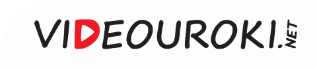 Аграрный вопрос во II Думе
Они потребовали полной конфискации помещичьей земли
Левые партии отклонили законопроект от 9 ноября 1906 года
Потребовали превращения всей земли в общенародную собственность
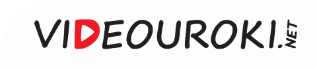 Аграрный вопрос во II Думе
Отклонение левыми партиями законопроекта от 9 ноября 1906 года
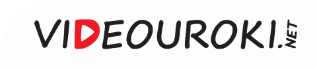 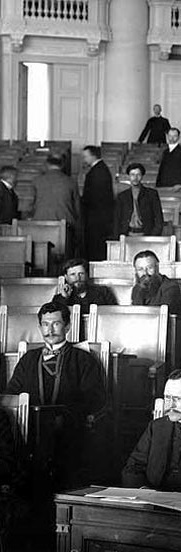 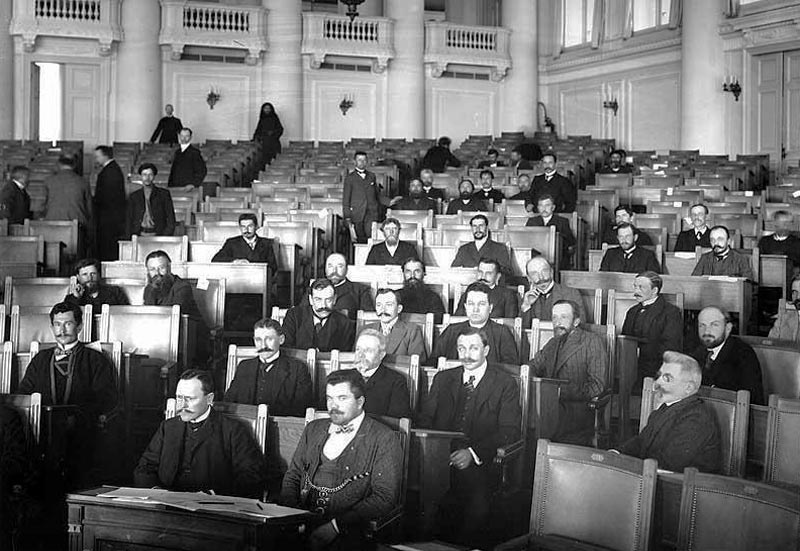 1 июня 1907 года 
Пётр Столыпин потребовал отстранения 
от участия 
в заседаниях Думы 
55 социал-демократов.
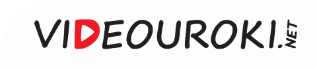 Аграрный вопрос во II Думе
Отклонение левыми партиями законопроекта от 9 ноября 1906 года
Обвинение в заговоре 
55 социал-
демократов
Наличие повода для досрочного роспуска
Думы
Издание Николаем II
акта от 3 июня
1907 года
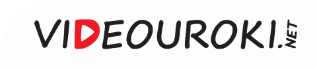 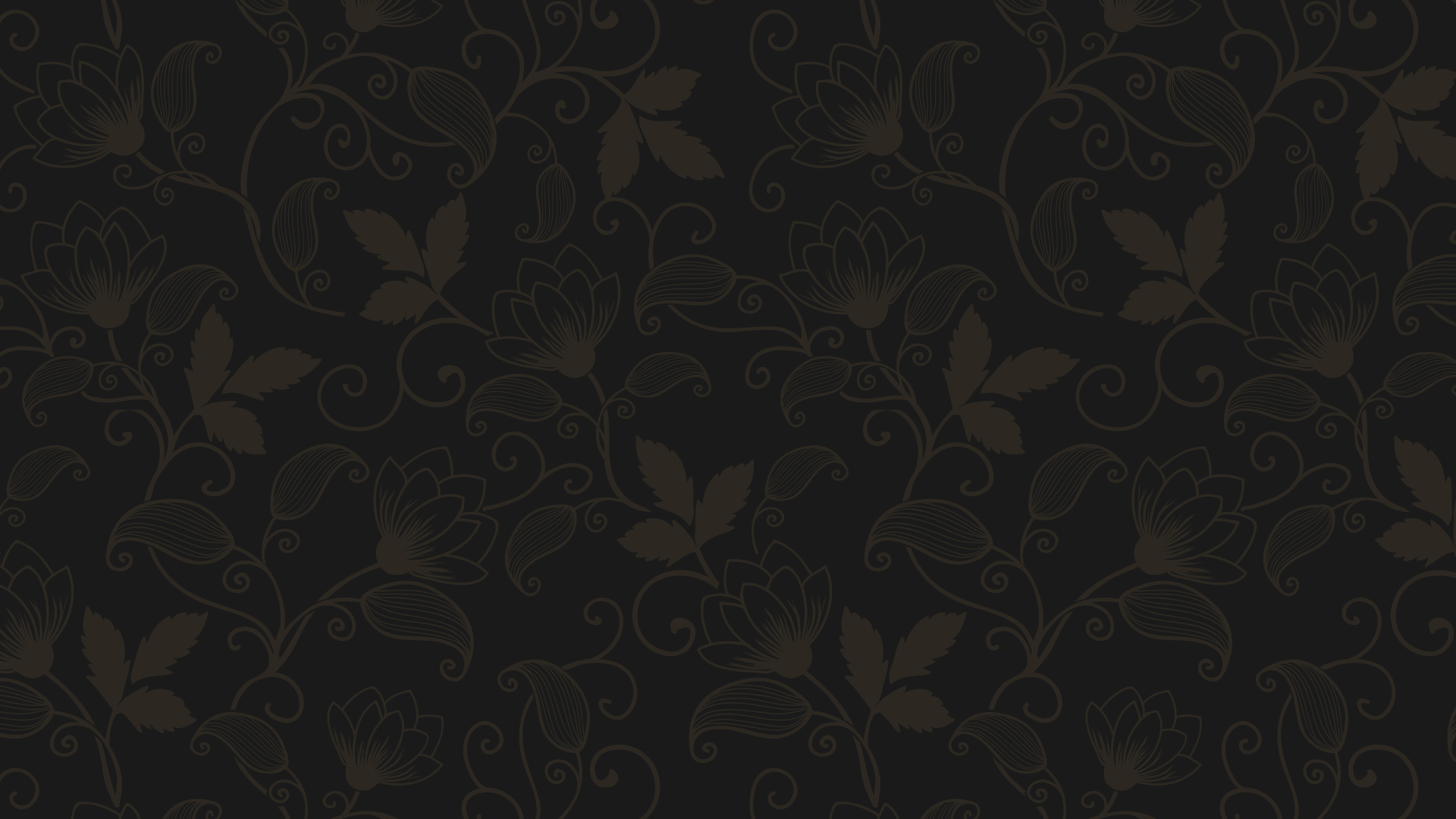 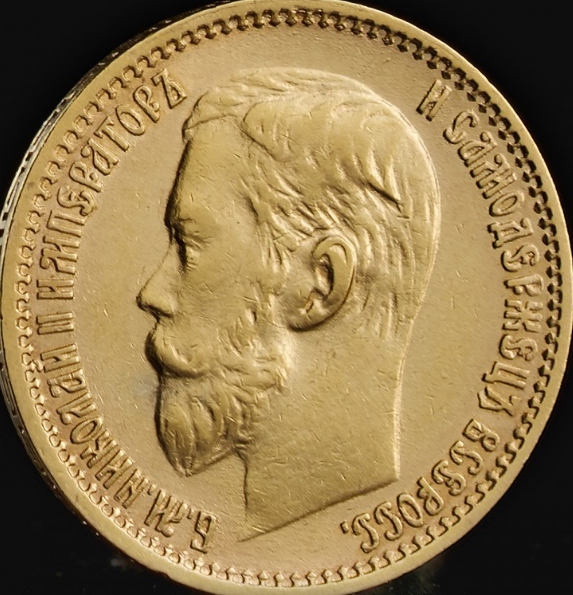 Акт Николая II от 3 июня
1907 года
2
1
Досрочный роспуск 
II Государственной думы.
Изменение избирательного закона.
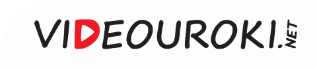 Окончание Первой российской революции
Николай II не имел права
изменять избирательный закон 
без согласования с Думой
Роспуск II Думы совпал 
по времени с ослаблением забастовок и волнений
3 июня принято считать последним днём революции 1905–1907 годов
Разгон Думы
 не вызвал в обществе
никакой реакции
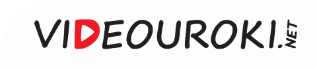 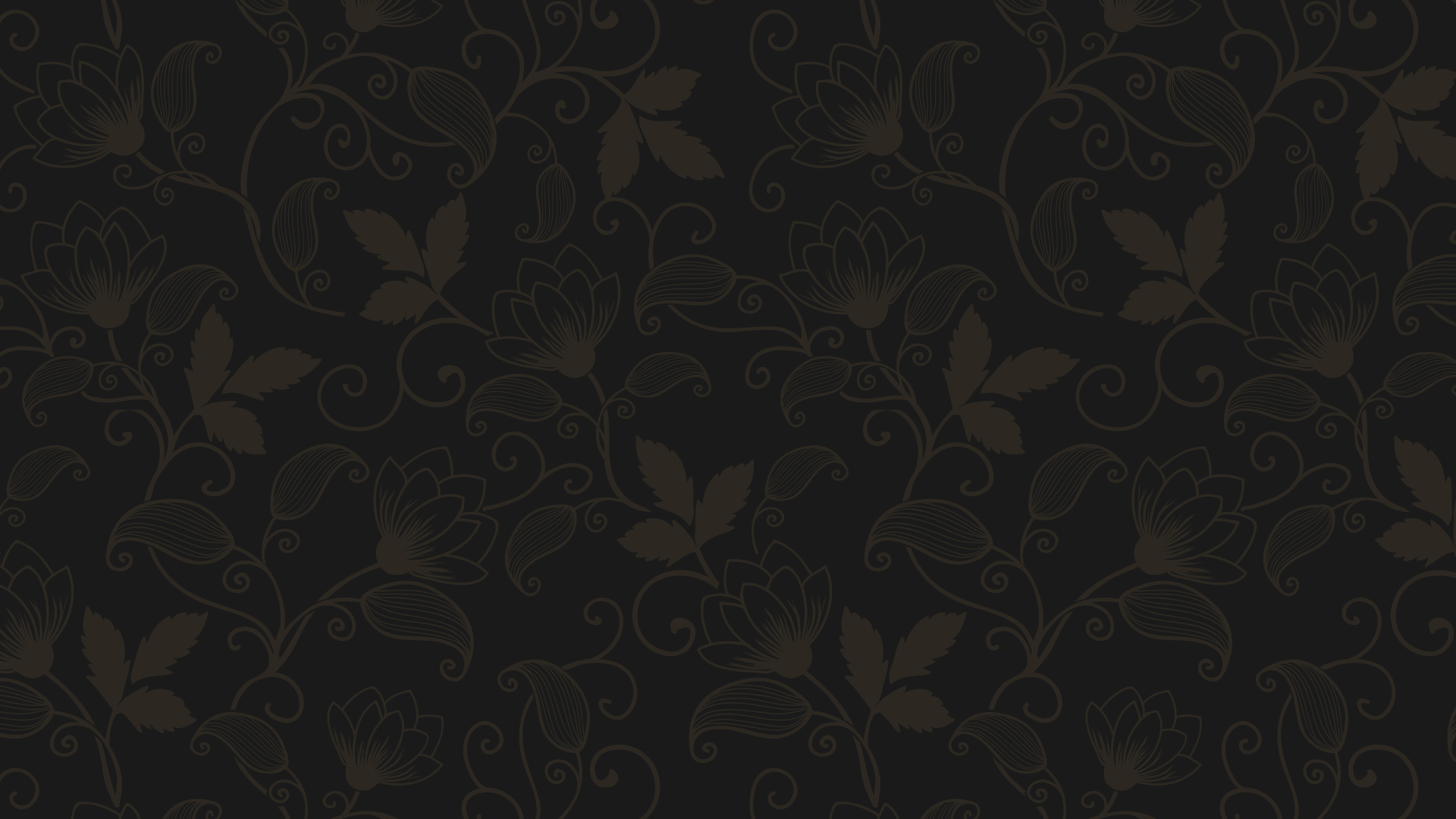 Итоги революции 1905–1907 годов
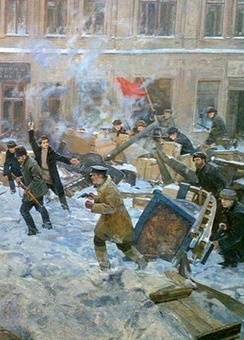 1
Создание Государственной думы.
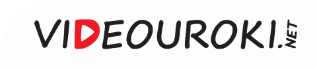 Государственная дума
Создание Государственной думы
Начало развития парламентаризма 
в России
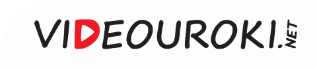 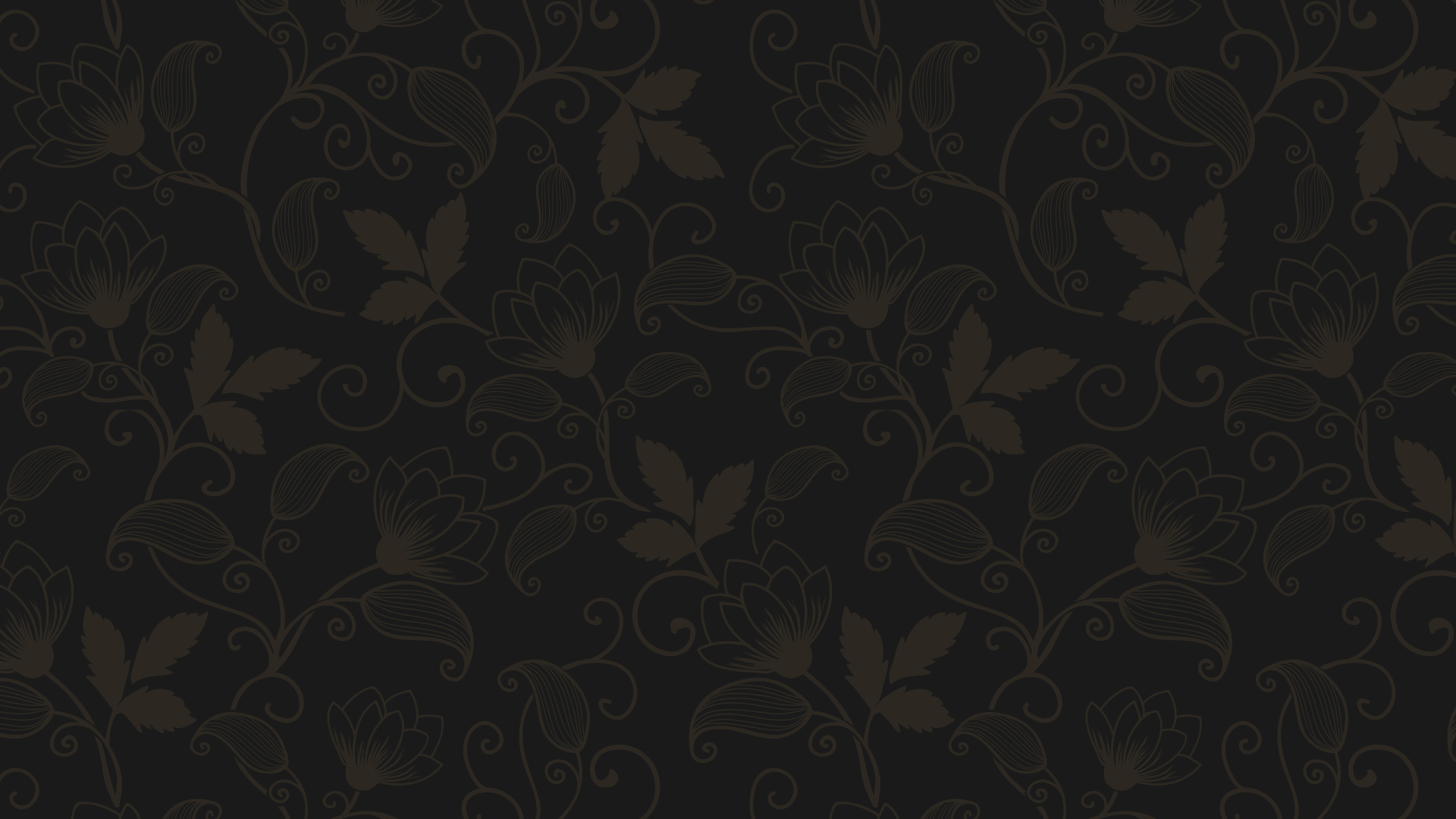 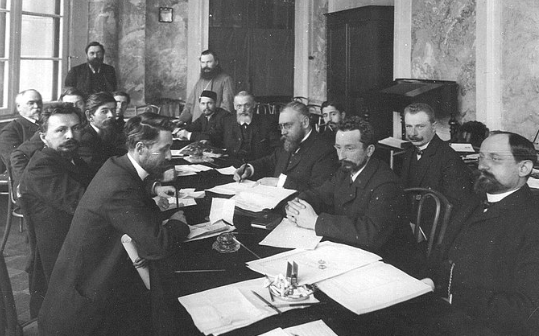 Государственная дума
Дума была первым в истории России представительным органом власти, 
который имел законодательные 
полномочия и ограничивал самодержавие.
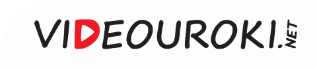 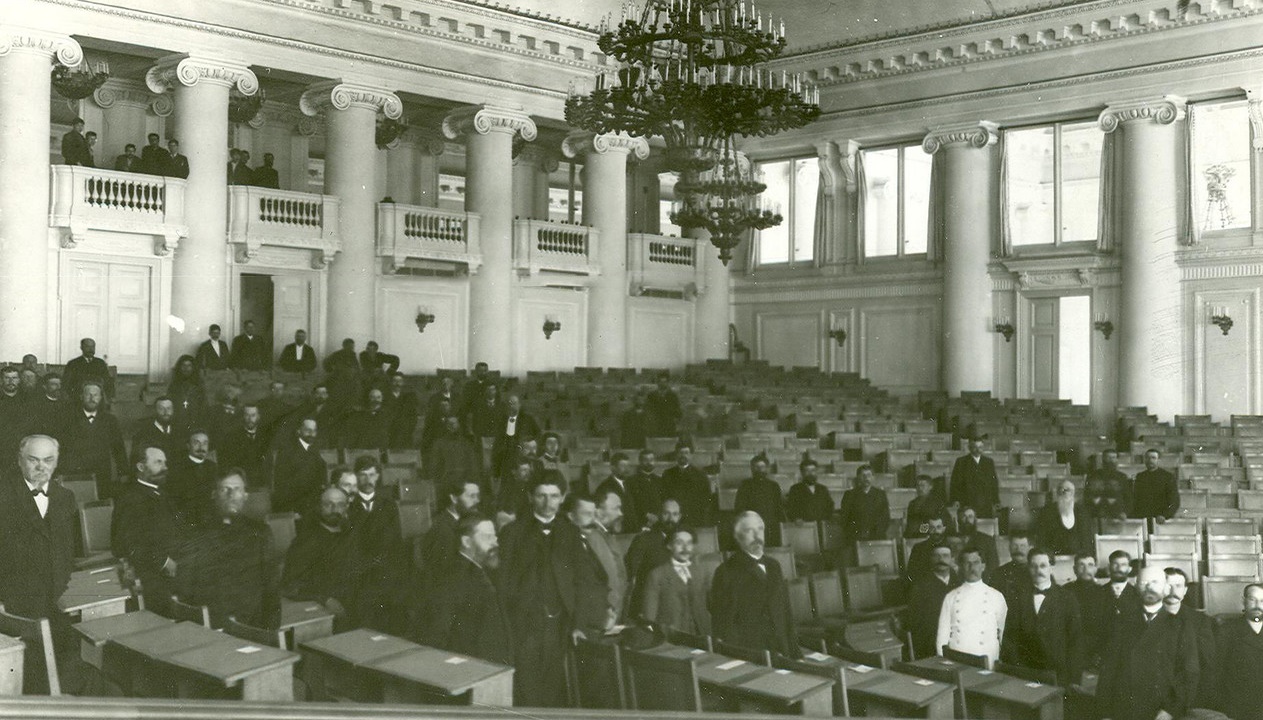 Новая политическая система Российской империи получила название «думская монархия».
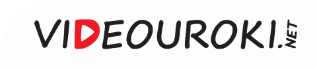 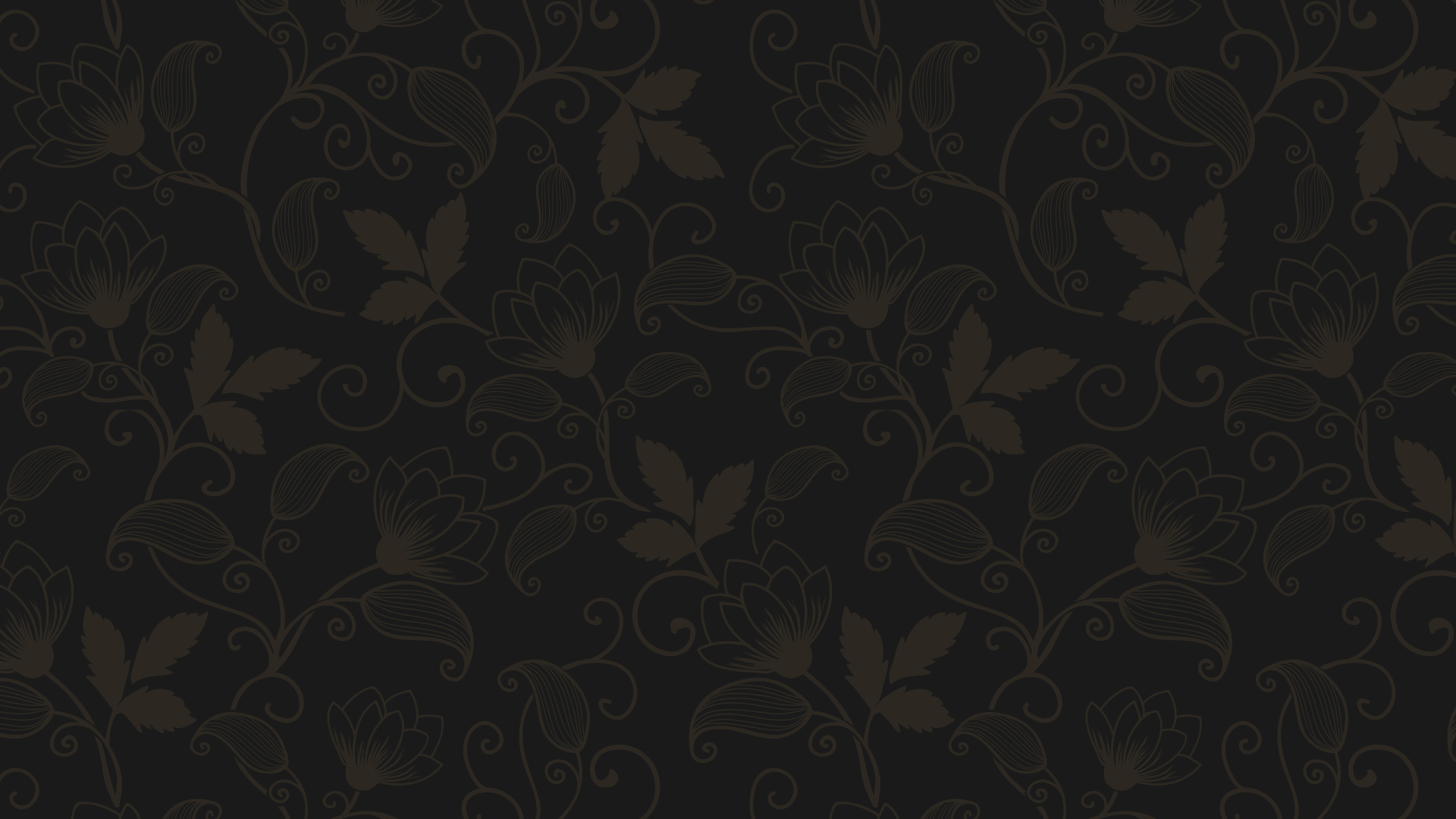 Итоги революции 1905–1907 годов
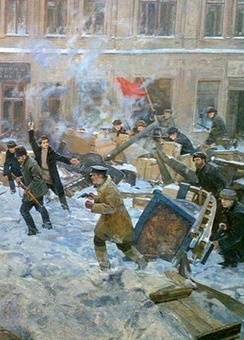 1
Создание Государственной думы.
2
Введение демократических свобод.
3
Отмена цензуры.
Разрешение создавать профсоюзы 
и легальные политические партии.
4
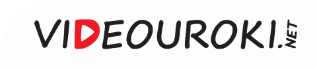 Итоги революции 1905–1907 годов
Разрешение создавать профсоюзы 
и легальные политические партии
Получение буржуазией возможности участвовать в политической жизни страны
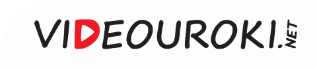 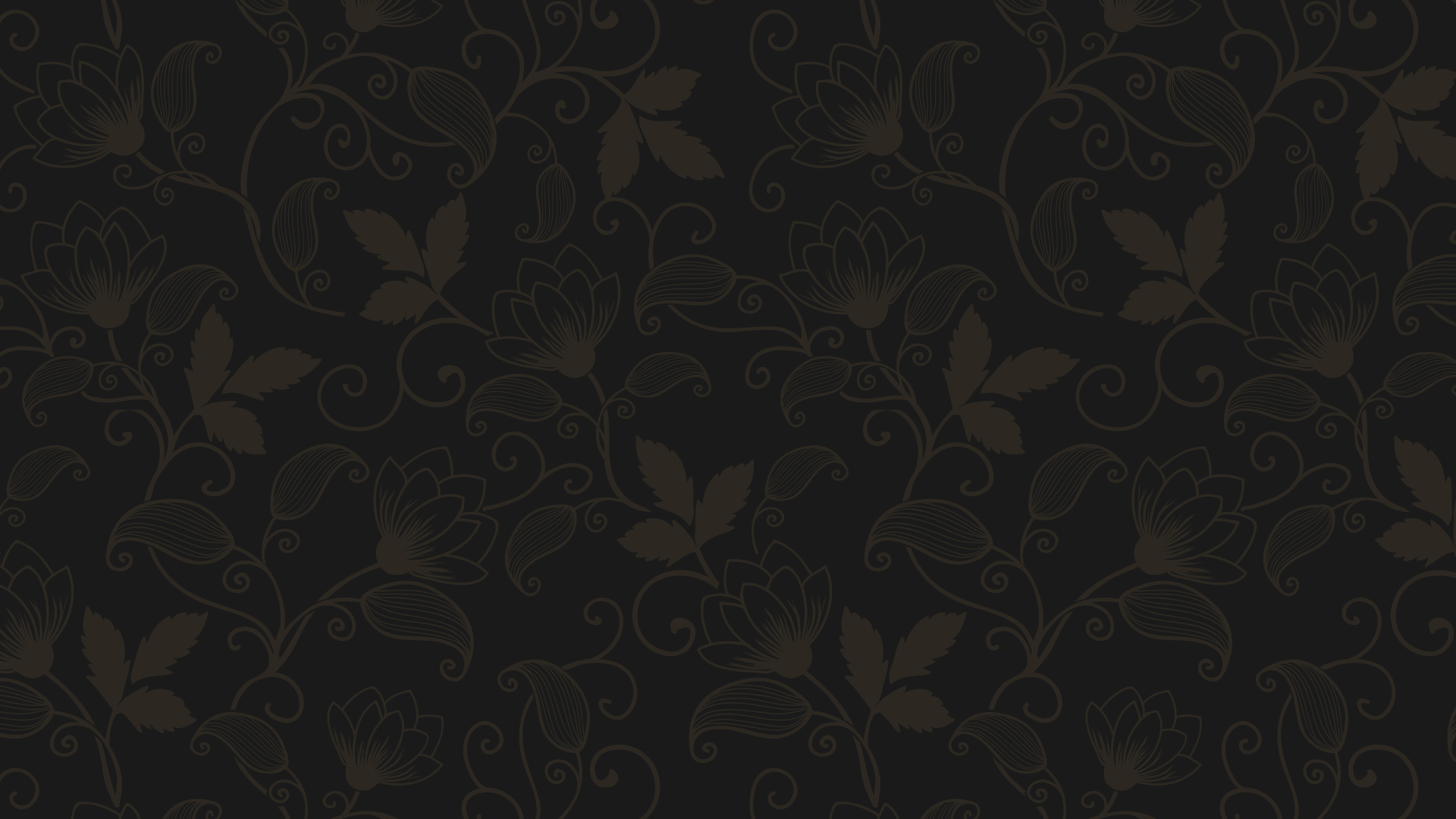 Итоги революции 1905–1907 годов
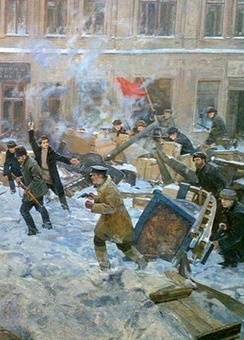 Сокращение продолжительности рабочего
дня до 9–10 часов.
5
Повышение заработной платы 
трудящихся.
6
Подписание коллективных договоров 
рабочих с предпринимателями.
7
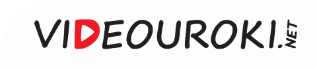 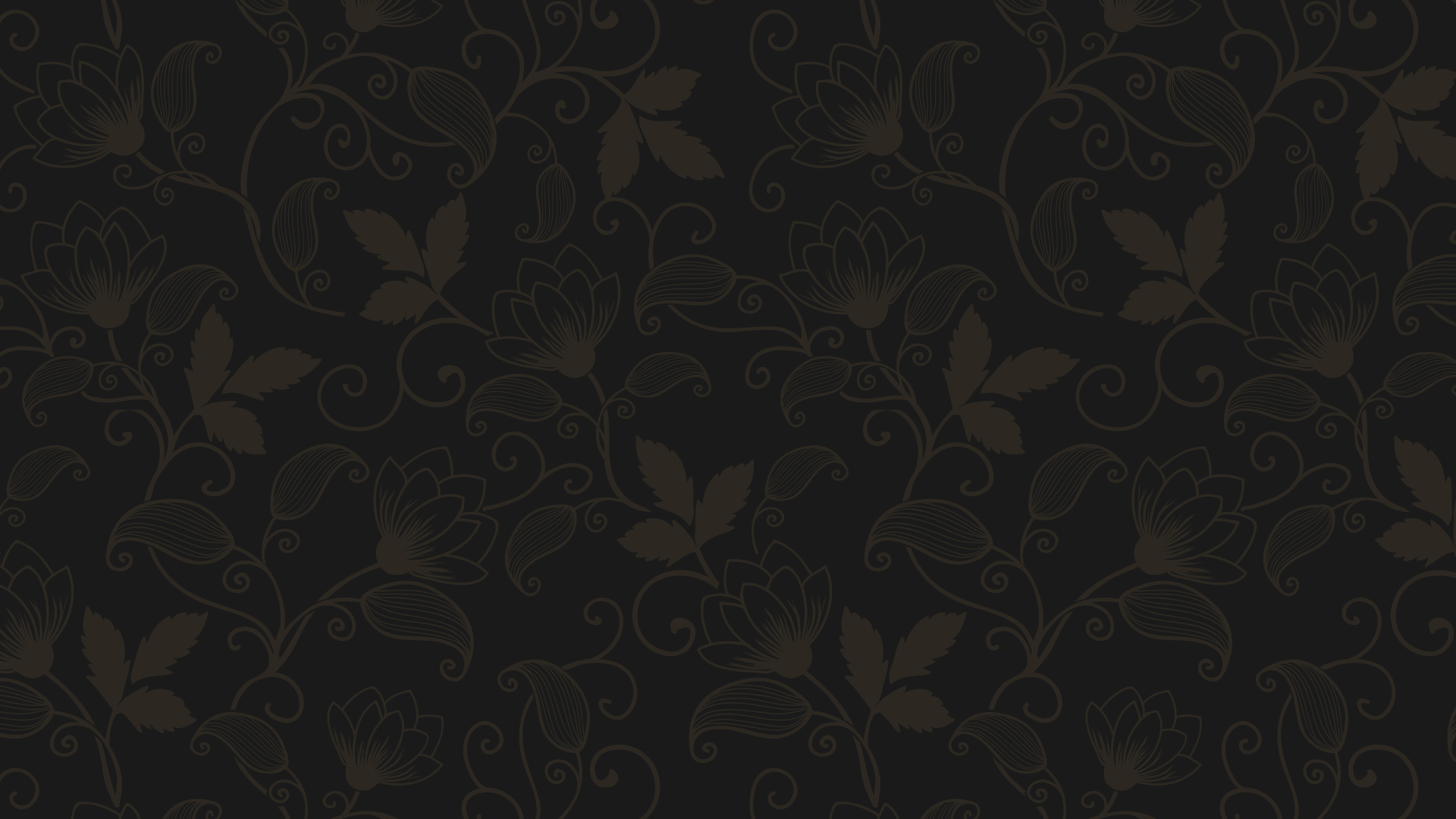 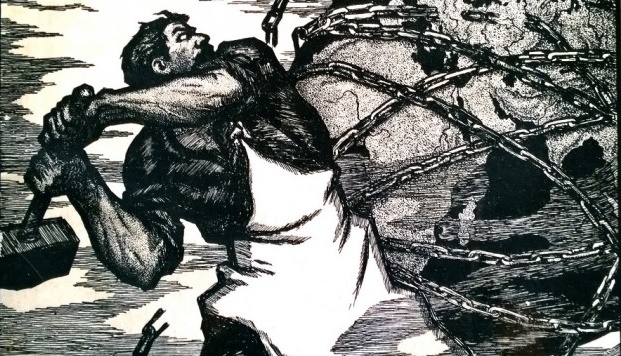 Содержание коллективных 
договоров рабочих с предпринимателями
3
1
2
Минимальная 
зарплата.
Пособия 
по болезни.
Продолжительность
рабочего дня.
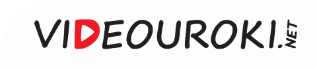 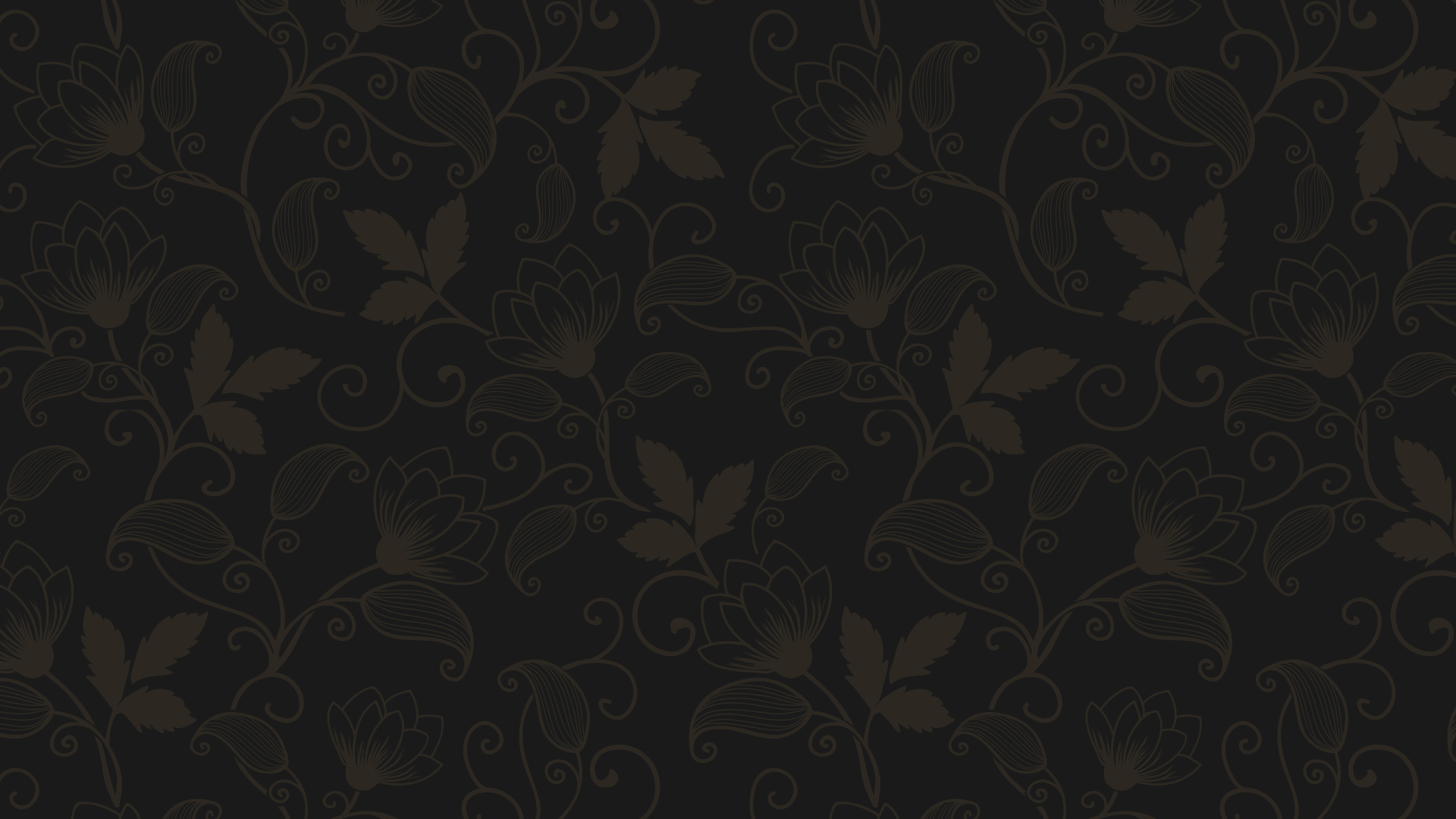 Итоги революции 1905–1907 годов
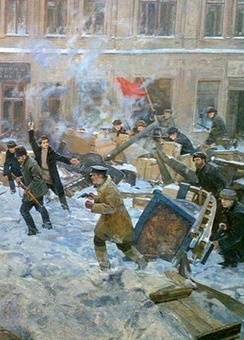 Сокращение продолжительности рабочего
дня до 9–10 часов.
5
Повышение заработной платы 
трудящихся.
6
Подписание коллективных договоров 
рабочих с предпринимателями.
7
8
Расширение свободы передвижения крестьян.
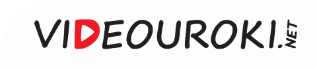 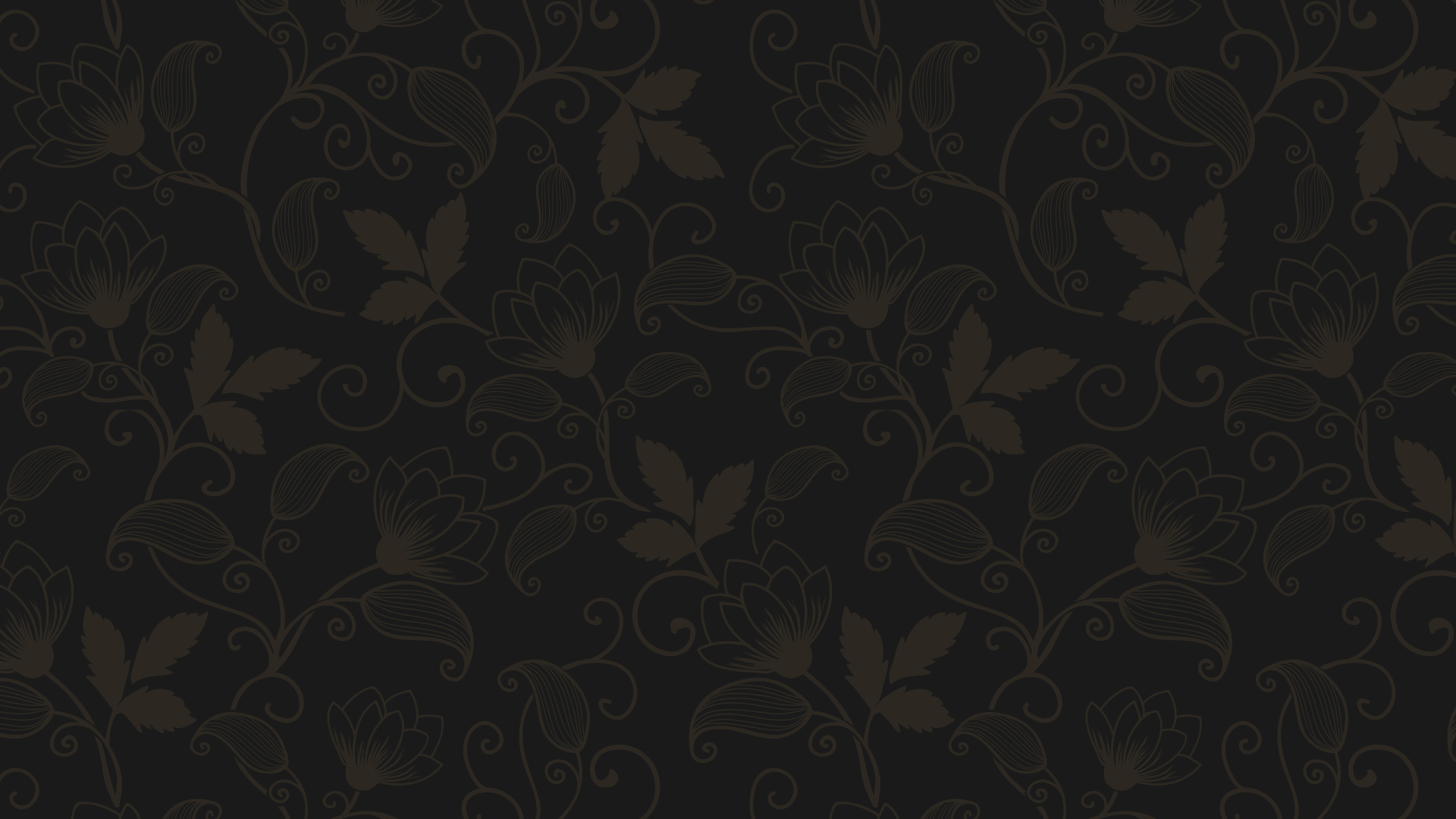 Итоги революции 1905–1907 годов
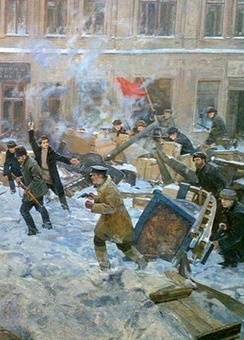 9
Отмена выкупных платежей.
10
Снижение арендной платы за землю.
Ограничение власти земских 
начальников.
11
Разрешение использовать родной язык 
в школах в национальных регионах.
12
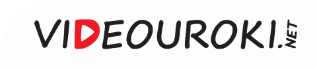 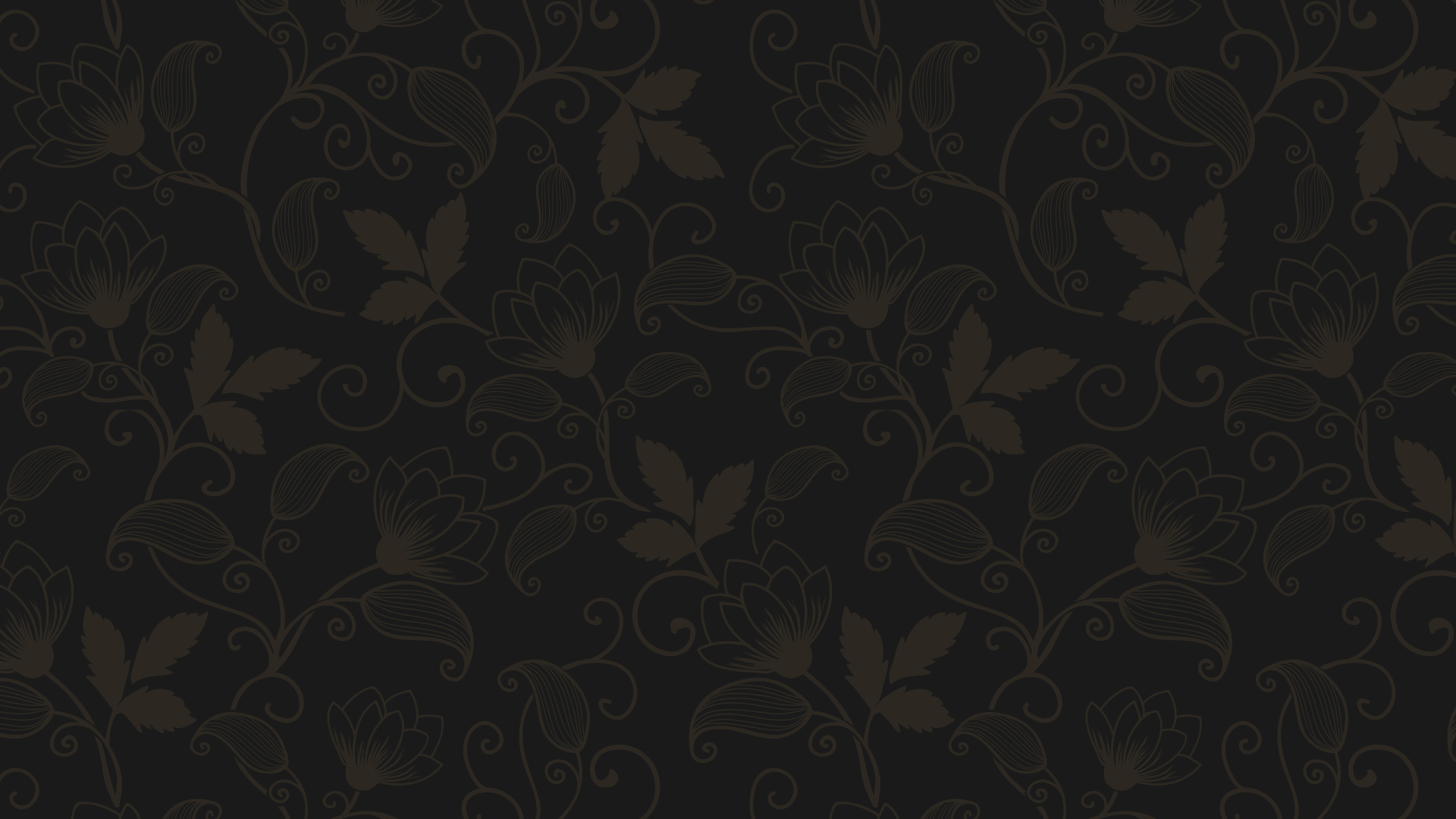 Первая российская революция. 
Политические реформы 1905–1907 годов
1
Декабрьское вооружённое восстание 1905 года 
в Москве было подавлено властями.
Большим шагом вперёд в развитии российского избирательного права стал указ об изменении Положения о выборах в Думу.
2
«Основные законы Российской империи» 
в редакции 1906 года наделяли Государственную думу рядом законодательных полномочий.
3
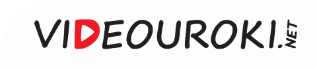 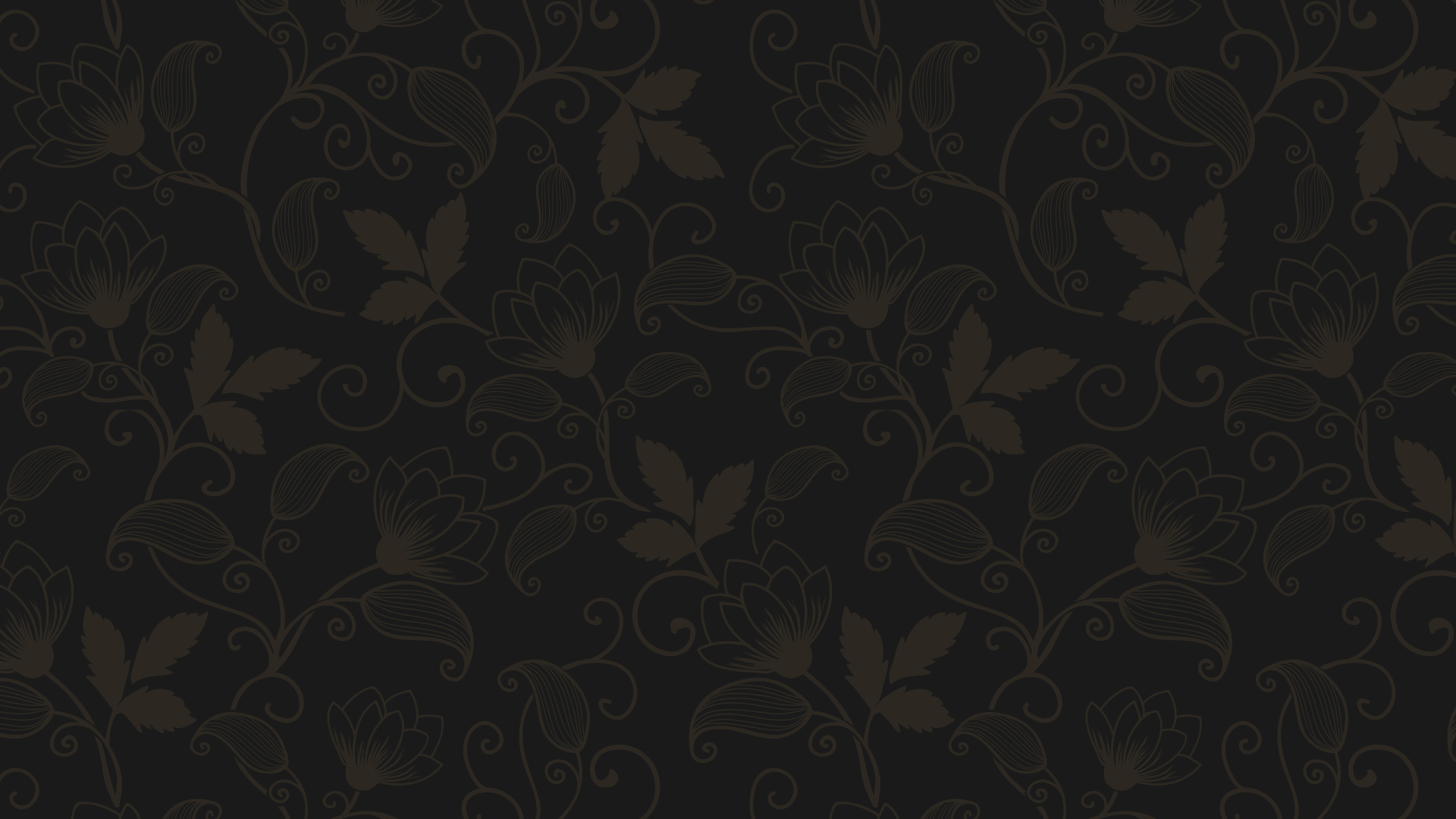 Первая российская революция. 
Политические реформы 1905–1907 годов
4
Учреждение Государственной думы стало важным шагом в развитии российского парламентаризма.
5
Деятельность I и II Государственной думы носила характер политической конфронтации с властью.
6
Первая российская революция заставила власть осуществить ряд неотложных преобразований.
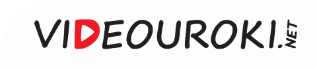